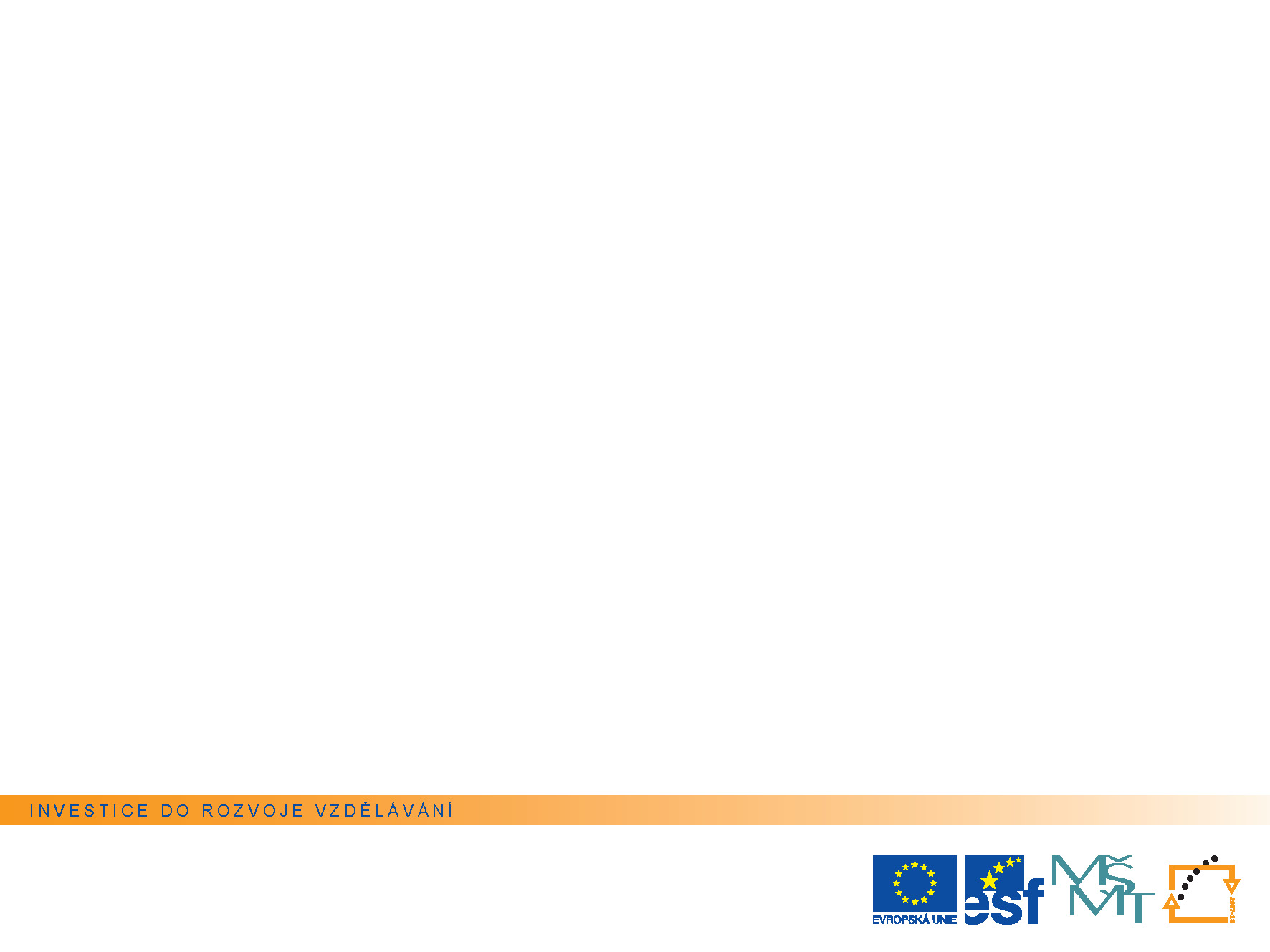 První světová válka
Vypracovala: Mgr. Michaela Kovářová
Tato prezentace je spolufinancována Evropským
sociálním fondem a státním rozpočtem České republiky.
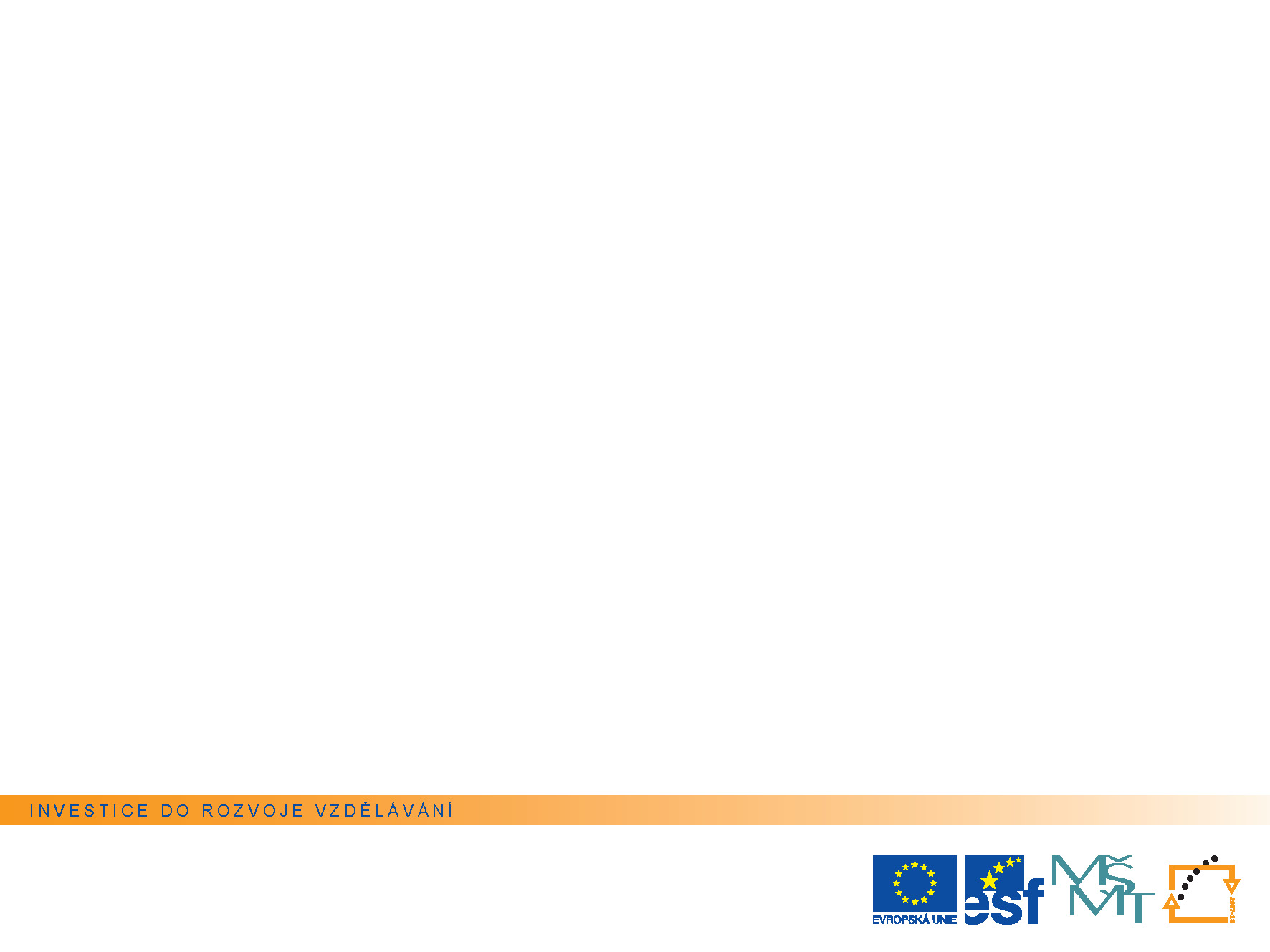 Mezinárodní vztahy před válkou
Rakousko a Rusko soupeřily o moc na Balkáně.

Rakousko získalo dohled 
	nad Bosnou a Hercegovinou 
	(1908 ji připojili).

Následoval konflikt se 
	Srbskem, které Bosnu a 
	Hercegovinu také 
	nárokovalo.
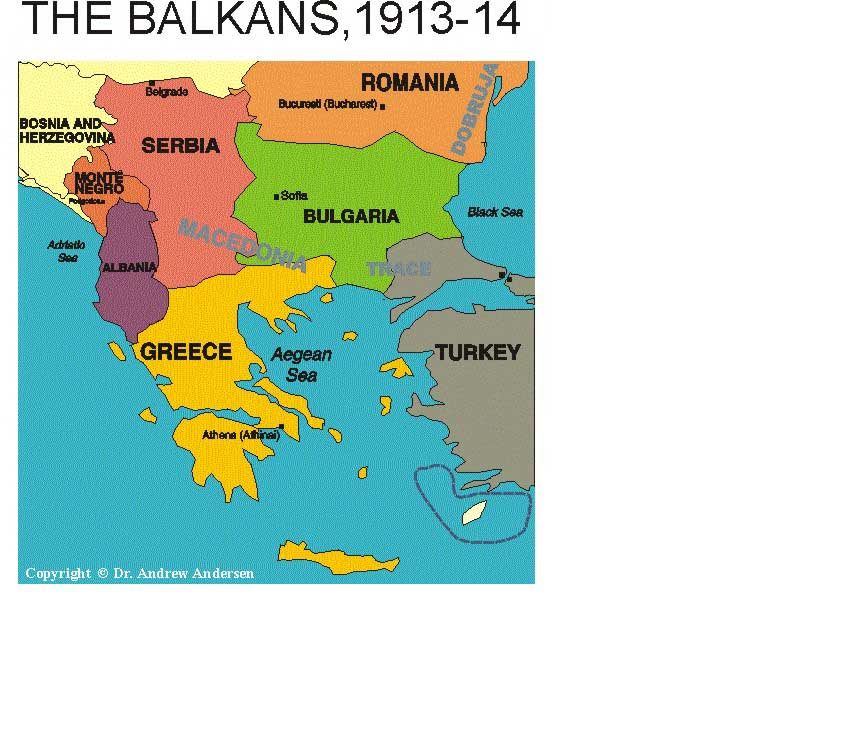 Tato prezentace je spolufinancována Evropským
sociálním fondem a státním rozpočtem České republiky.
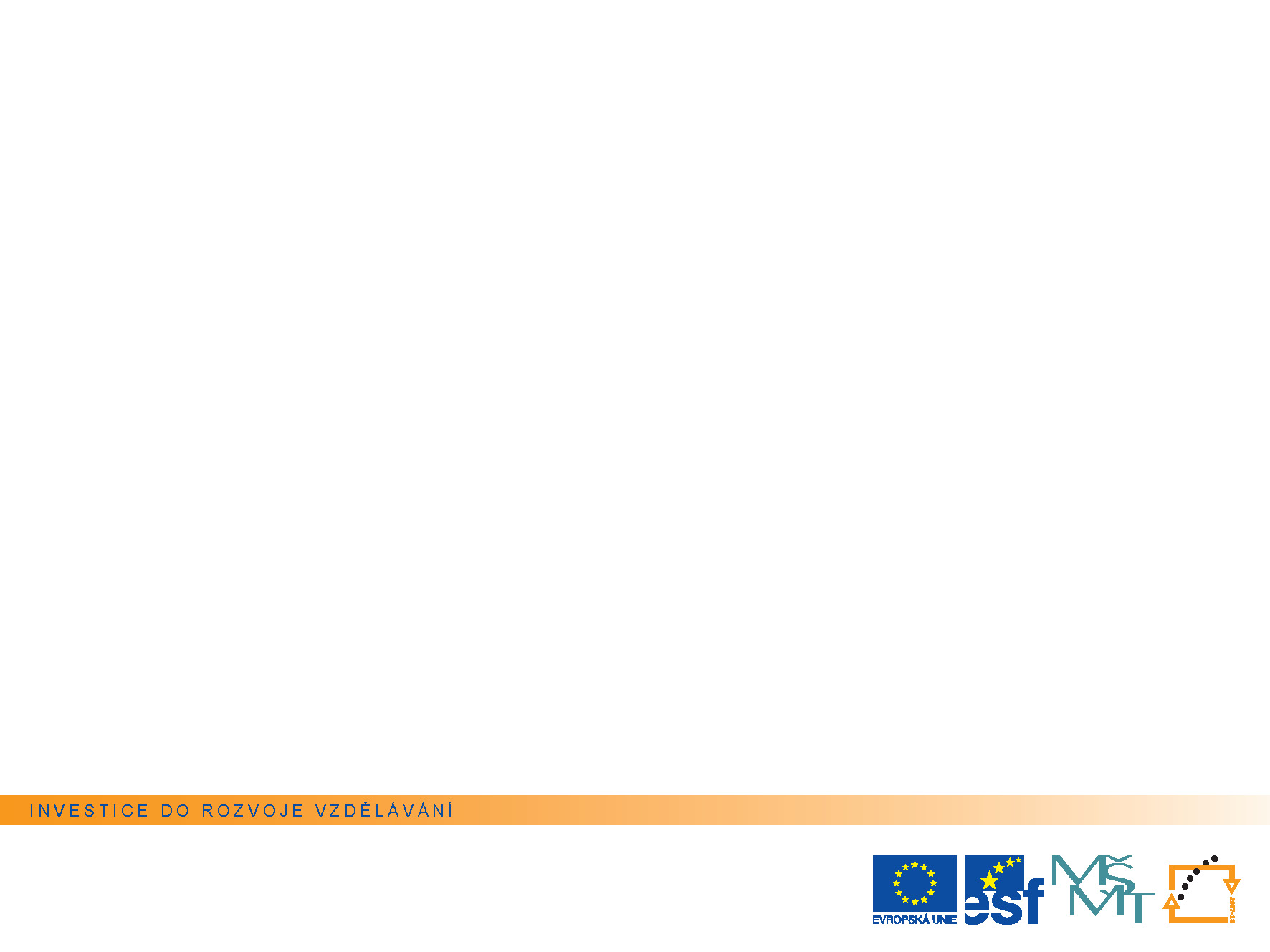 Mezinárodní vztahy před válkou
Roku 1879 vznikl Dvojspolek = Rakousko-Uhersko s Německem proti Francii a Rusku. 

Roku 1882 se
	přidala Itálie → 
	vznikl Trojspolek.
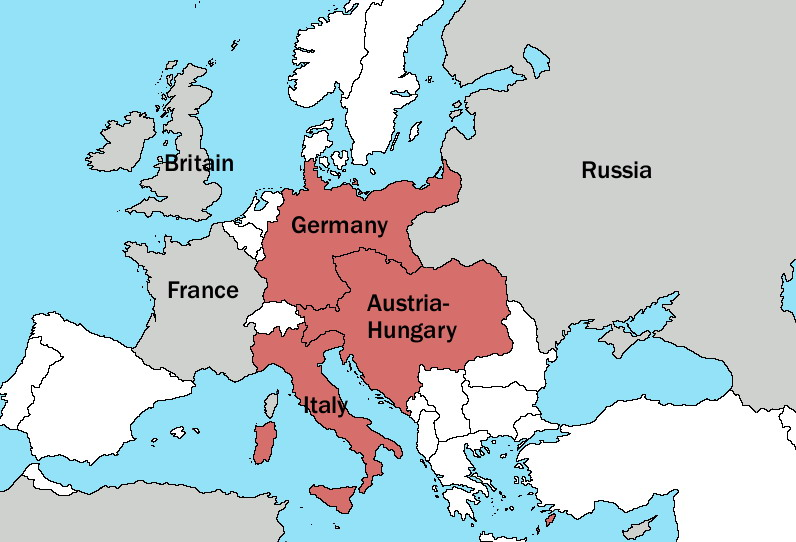 Tato prezentace je spolufinancována Evropským
sociálním fondem a státním rozpočtem České republiky.
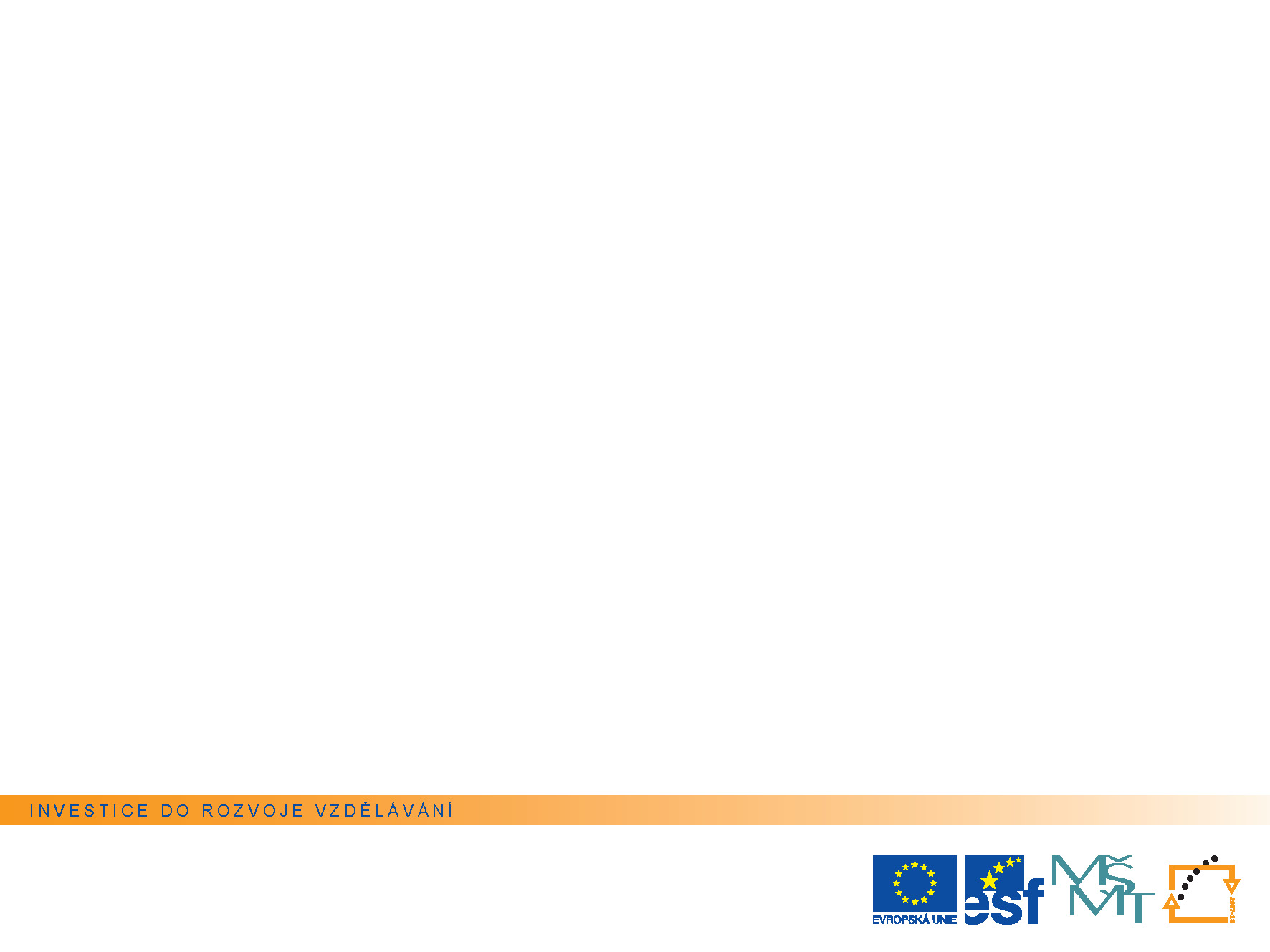 Mezinárodní vztahy před válkou
Roku 1893 uzavřela Francie smlouvu s Ruskem.

Roku 1904 uzavřela Francie s Velkou Británií tzv. srdečnou dohodu. 

Roku 1907 uzavřelo 
	spojenectví Rusko 
	a Velká Británie → 
	vznikla Dohoda.
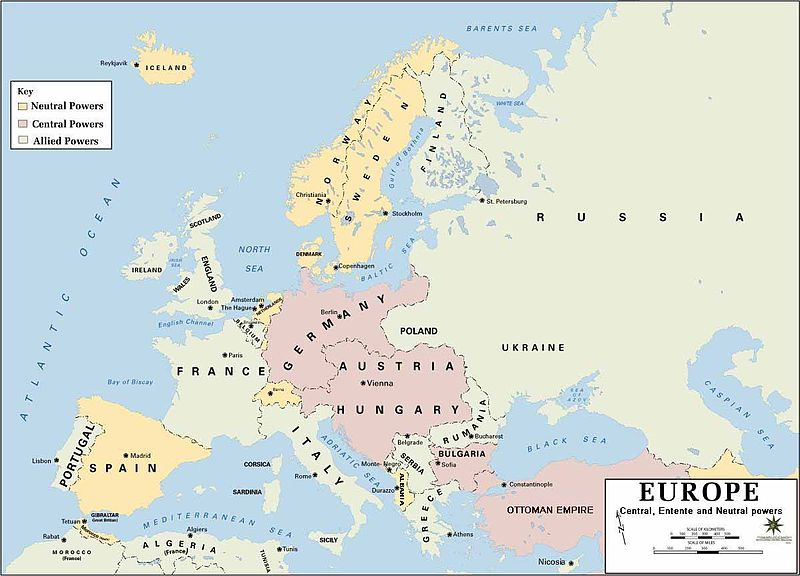 Tato prezentace je spolufinancována Evropským
sociálním fondem a státním rozpočtem České republiky.
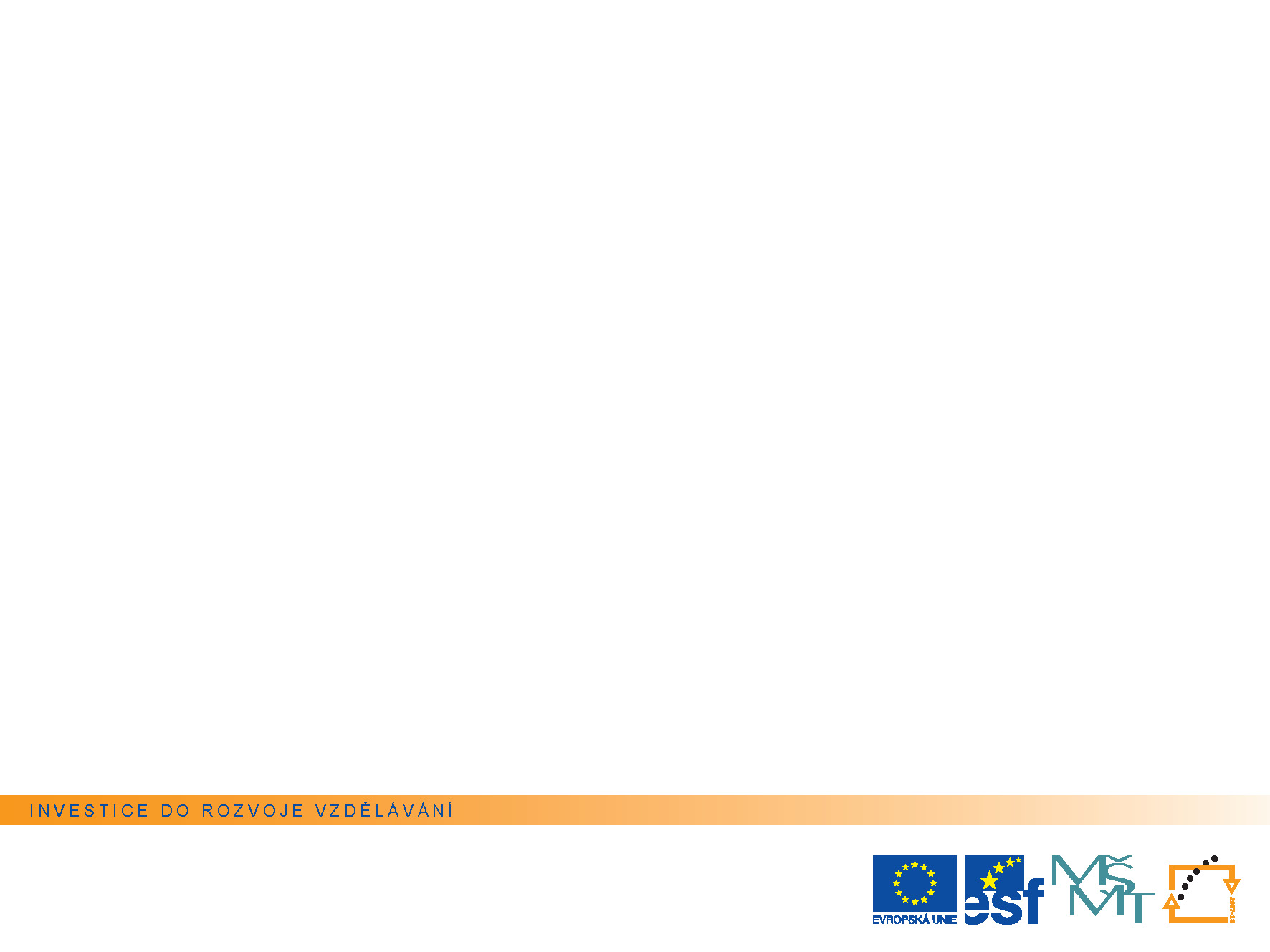 Pozadí války
V červnu 1914 pořádalo Rakousko – Uhersko         v Bosně vojenské 
	manévry.

Přijel tam rakouský 
	následník trůnu 
	František Ferdinand
 	d´Este se svou 
	ženou Žofií.
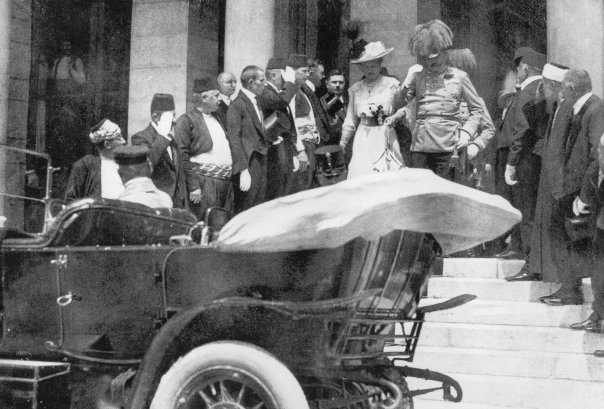 Tato prezentace je spolufinancována Evropským
sociálním fondem a státním rozpočtem České republiky.
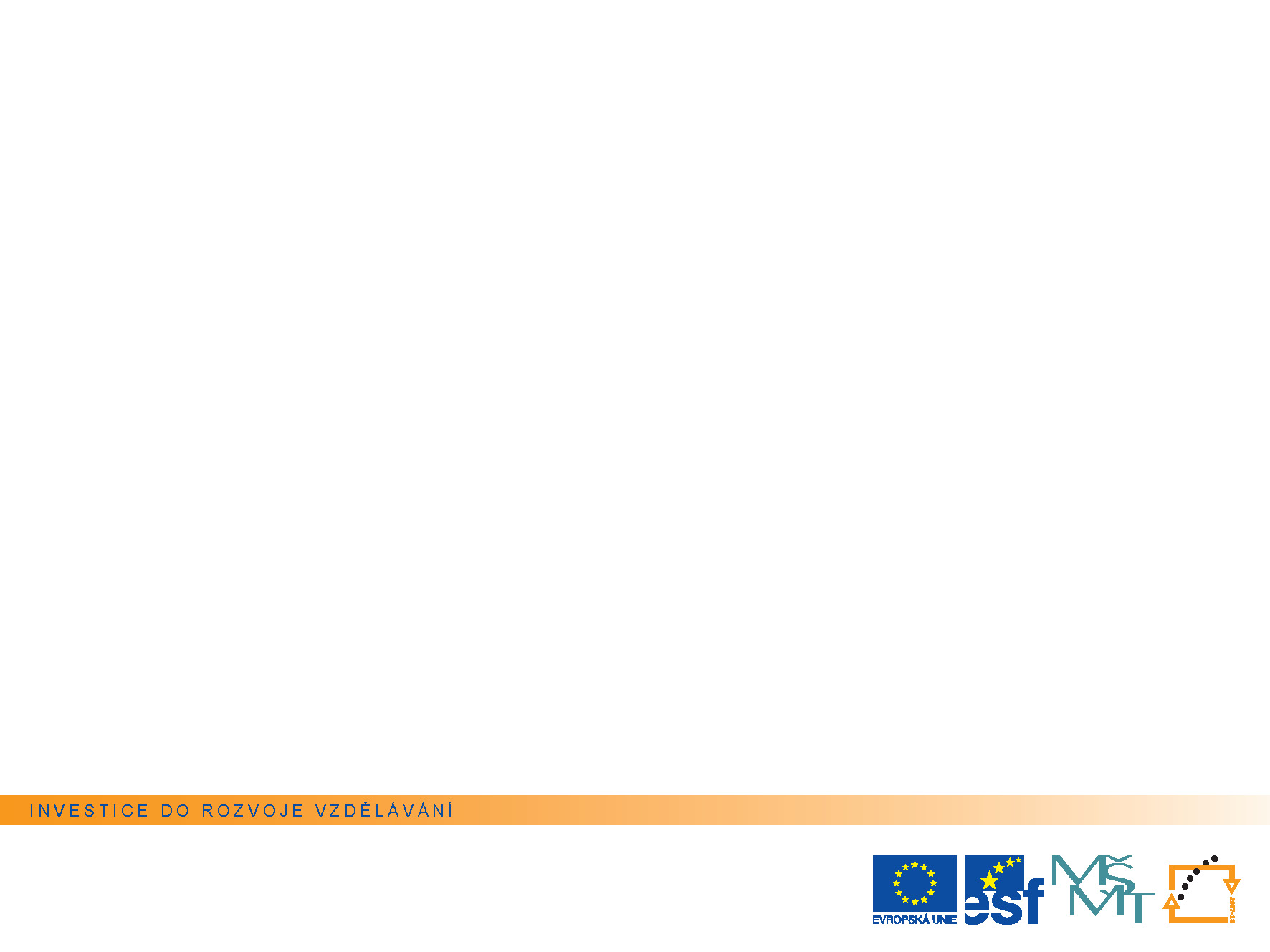 Pozadí války
28. června byl František 
	Ferdinand zastřelen 
	atentátníkem Gavrilo Principem
 	(spojenec tajné srbské 
	organizace Černá ruka).




To vedlo k vypuknutí světové války.
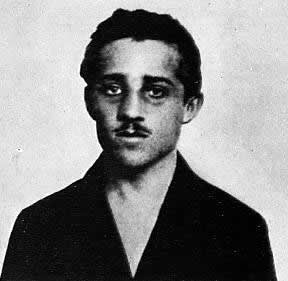 Tato prezentace je spolufinancována Evropským
sociálním fondem a státním rozpočtem České republiky.
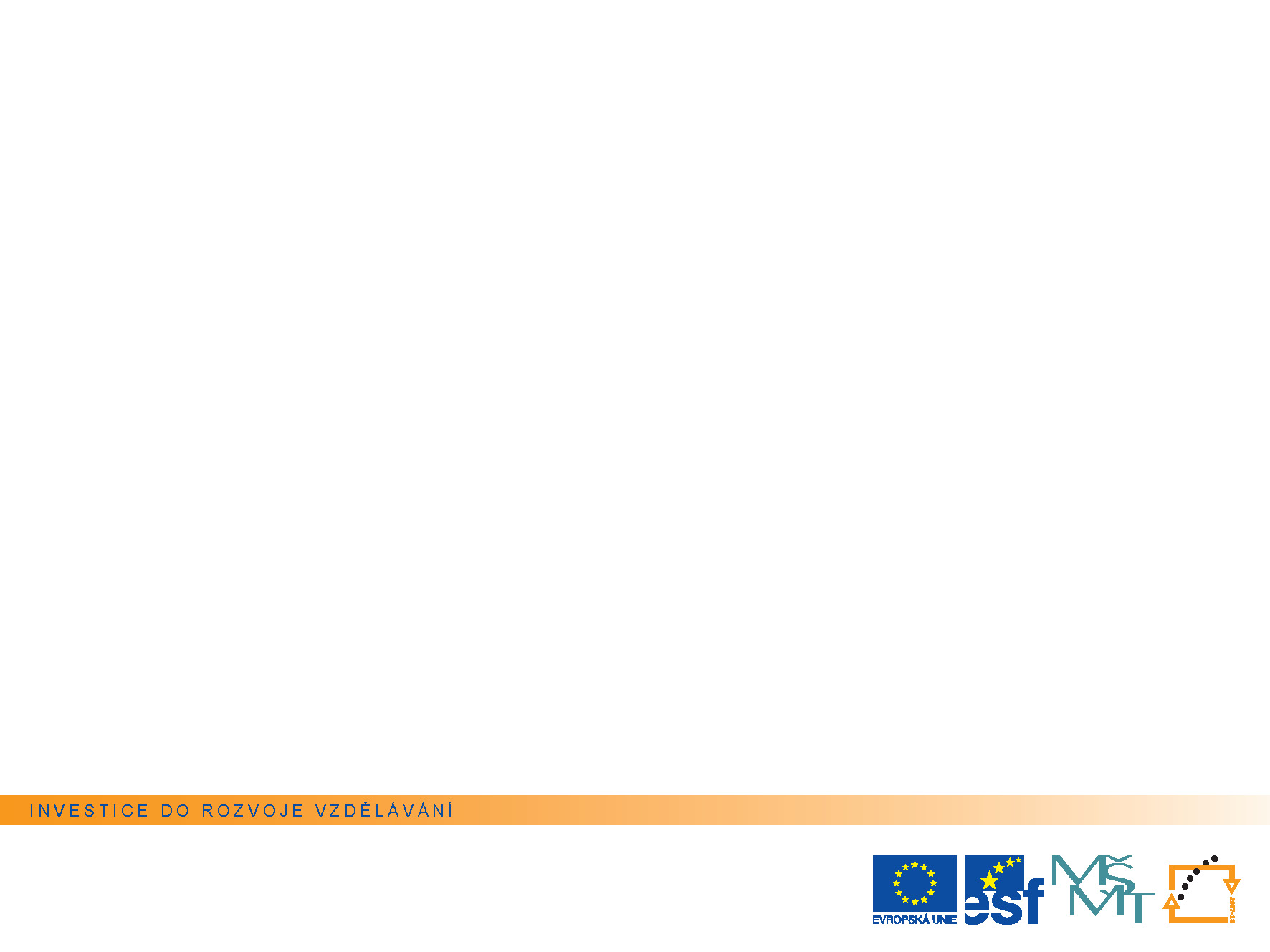 Vyhlášení války
28. července 1914 vyhlásilo Rakousko-Uhersko Srbsku válku.
Německo vyhlásilo 
	válku Rusku.

Francie a Velká 
	Británie podpořily 
	Srbsko.

Itálie vyhlásila neutralitu.
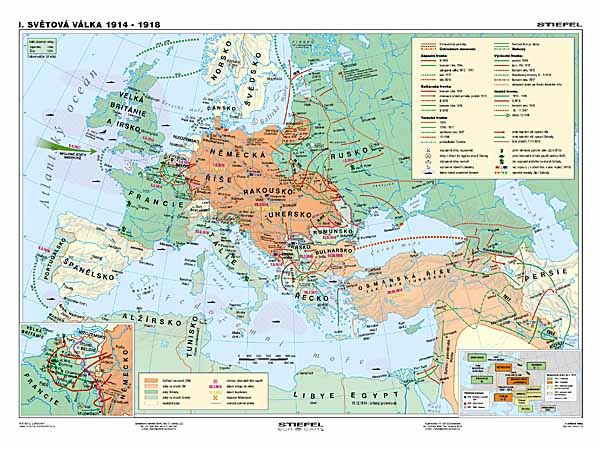 Tato prezentace je spolufinancována Evropským
sociálním fondem a státním rozpočtem České republiky.
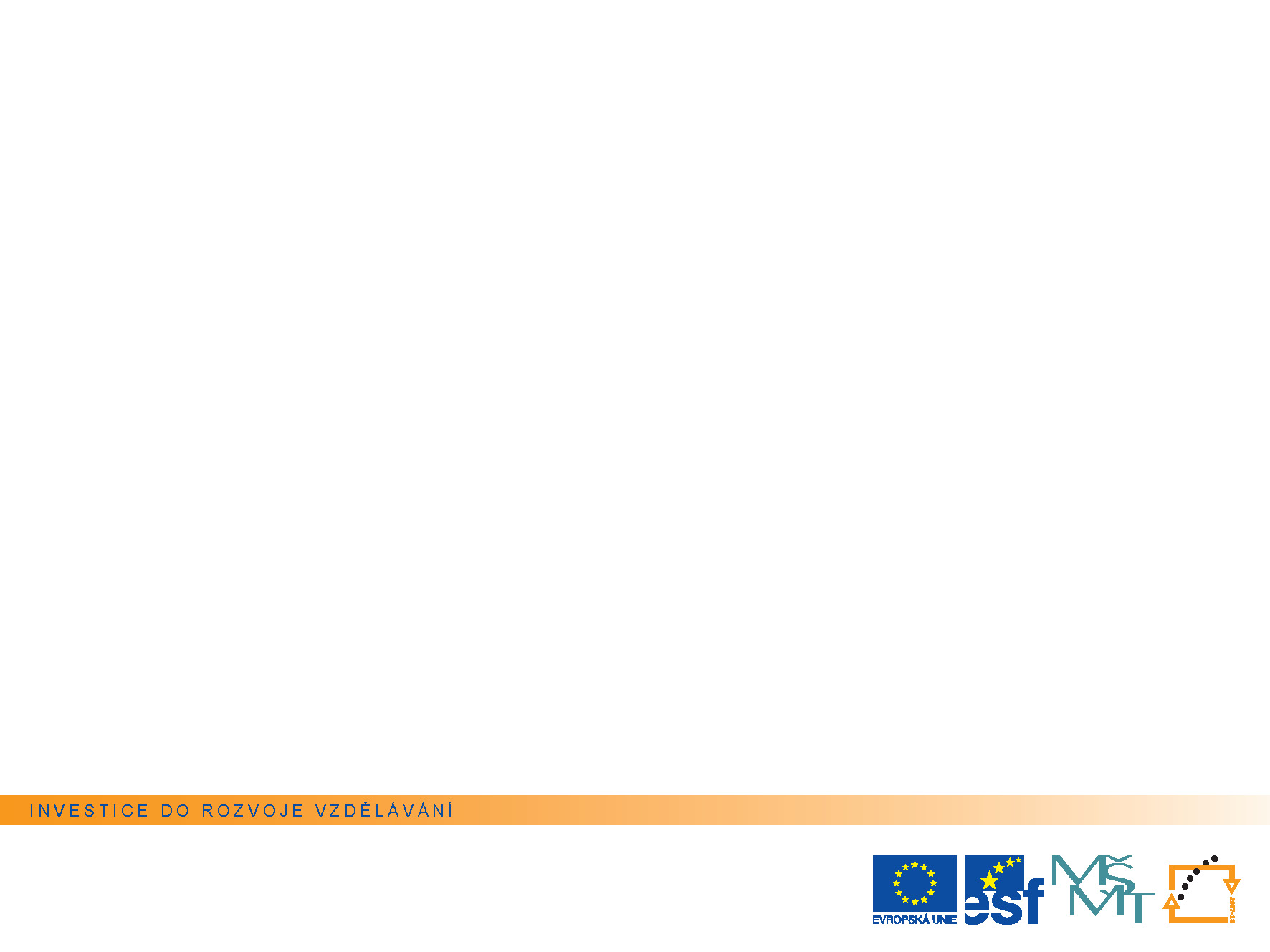 Válečné fronty
Válečné fronty - srbská (Rakousko-Uhersko, později Bulharsko a Turecko proti Srbsku)
					- západní (Francie 
	a Velká Británie proti 
	Německu)
					- východní (Rusko 
	proti Německu a 
	Rakousko-Uhersku)
					- jižní od r. 1915 
	(Itálie proti 
	Rakousku-Uhersku)
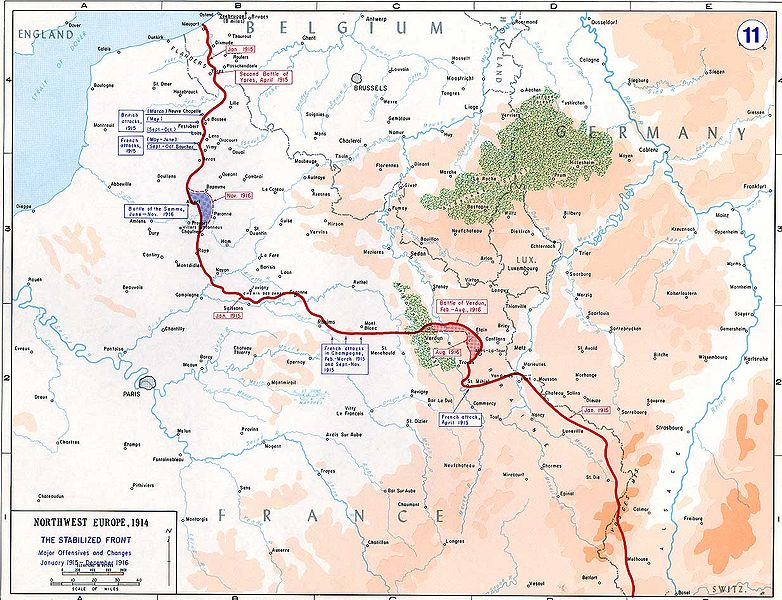 Tato prezentace je spolufinancována Evropským
sociálním fondem a státním rozpočtem České republiky.
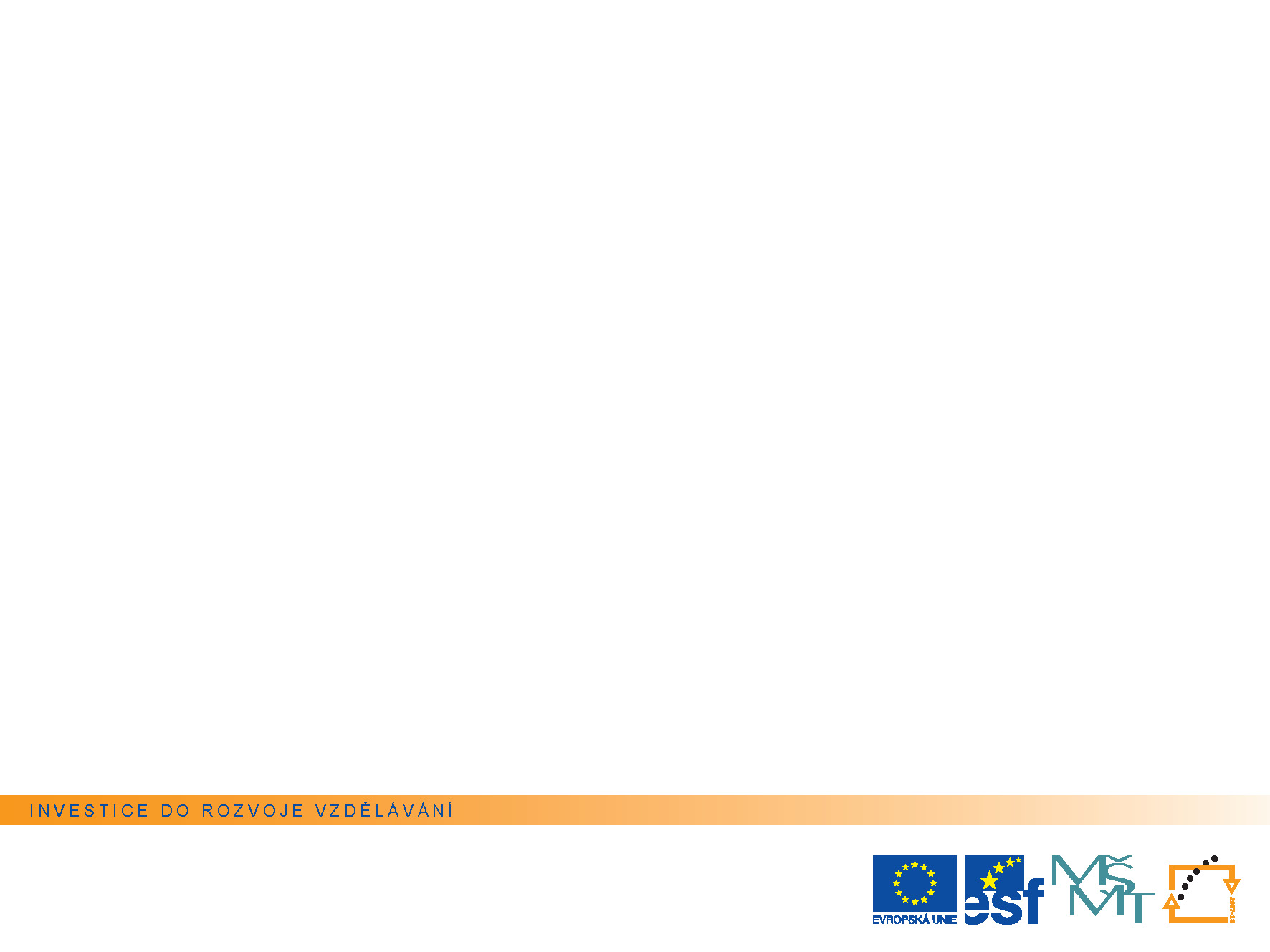 Průběh války – rok 1914
Západní fronta
Německo očekávalo bleskovou válku.

Němci zaútočili na Francii –
 	- přechodem přes Lucembursko 
	a Belgii porušili jejich 
	neutralitu.


Byli zastaveni na řece Marně → začala zákopová válka.
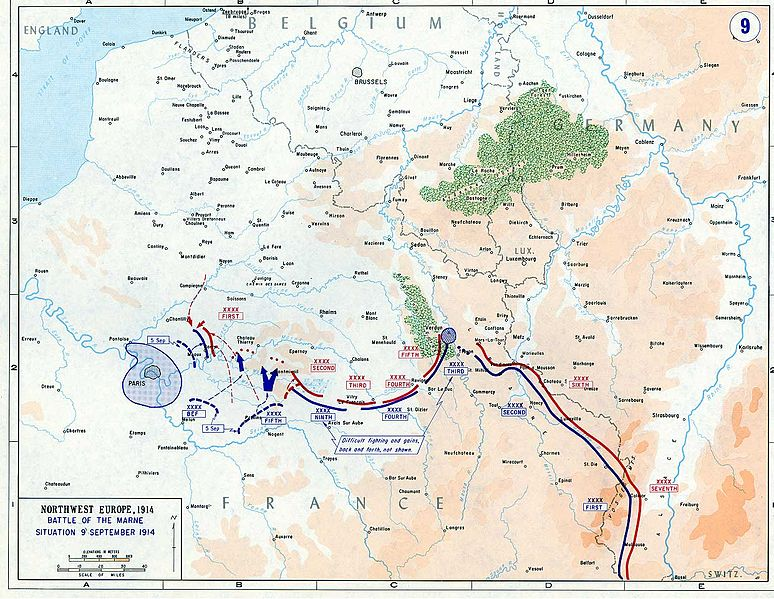 Tato prezentace je spolufinancována Evropským
sociálním fondem a státním rozpočtem České republiky.
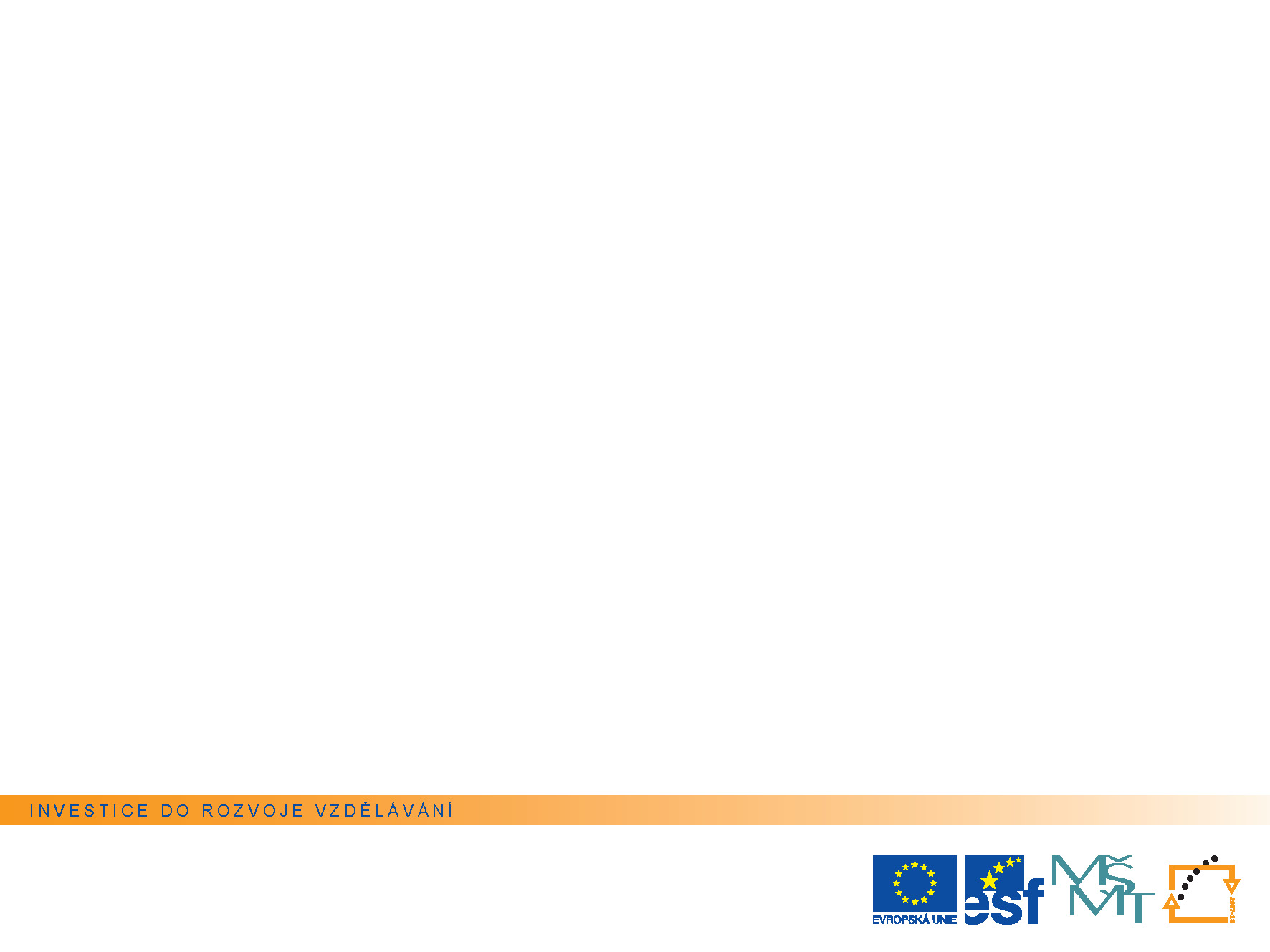 Průběh války – rok 1914
Východní fronta
Počáteční úspěchy Ruska byly 
	zastaveny německým generálem 
	Paul von Hindenburgem
 	u Mazurkých jezer.

Ruský generál Brusilov byl 
	úspěšnější proti rakousko-uherské 
	armádě.


Válka se i zde změnila na zákopovou.
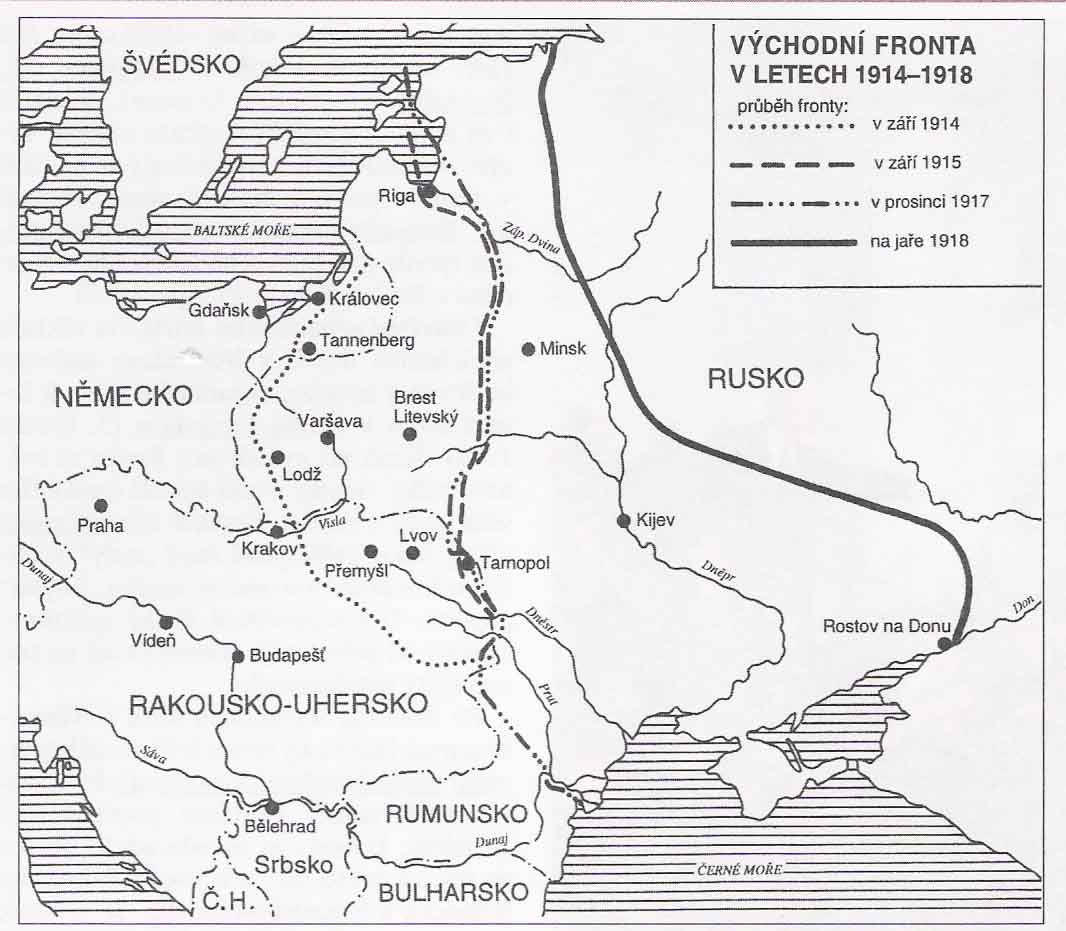 Tato prezentace je spolufinancována Evropským
sociálním fondem a státním rozpočtem České republiky.
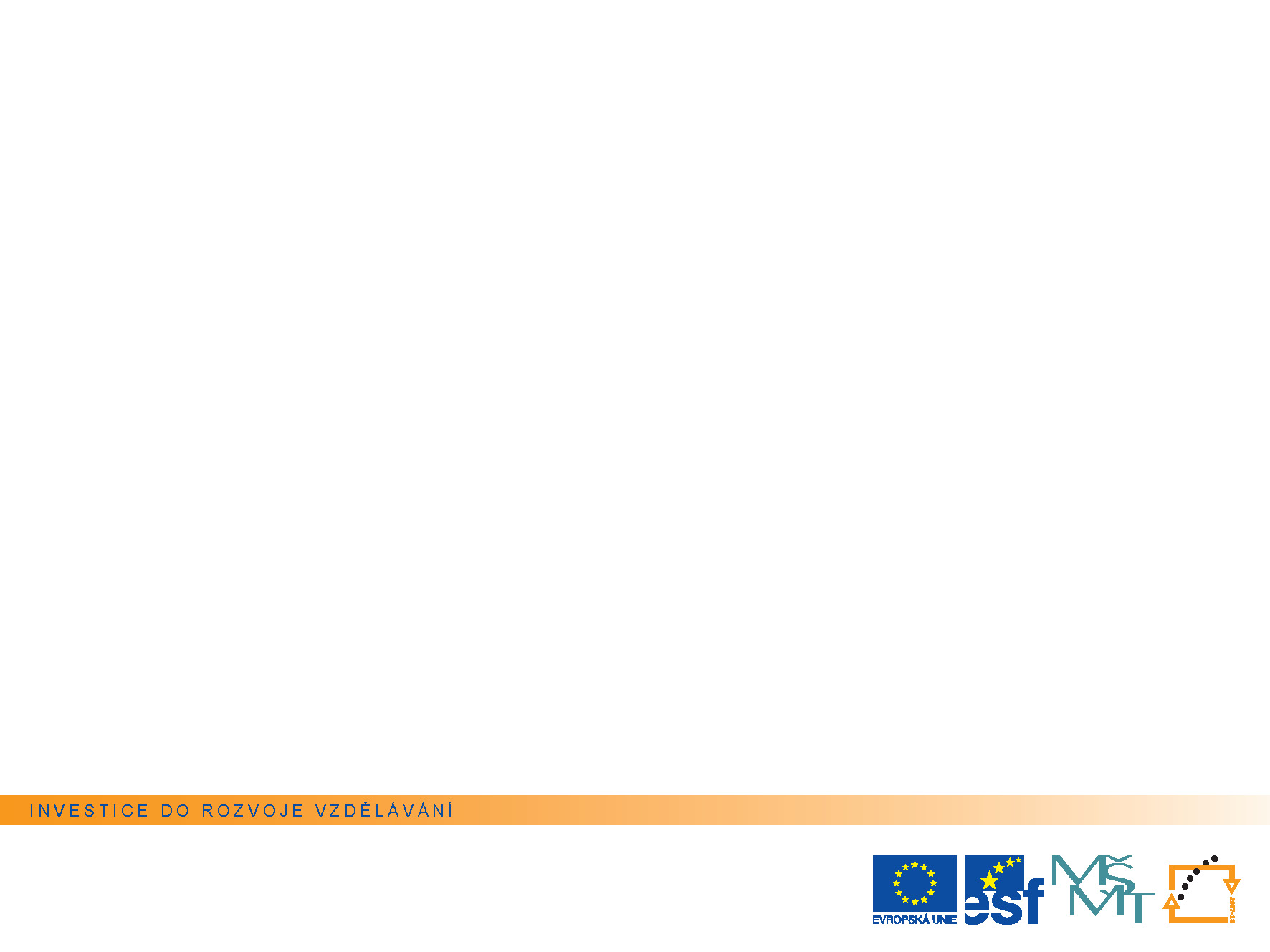 Průběh války – rok 1914
Srbská fronta
Rakousko-Uhersko 
	dobylo Bělehrad. 

Srbové je 
	v okamžitém 
	protiútoku zatlačili 
	za hranice.
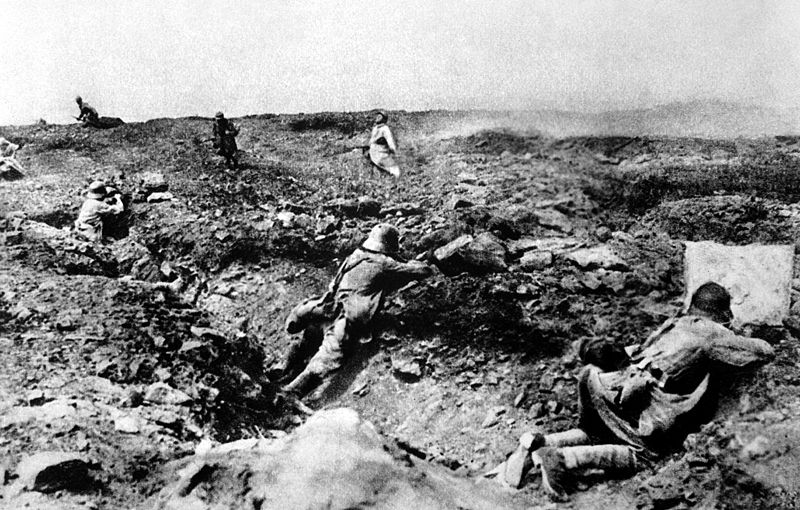 Tato prezentace je spolufinancována Evropským
sociálním fondem a státním rozpočtem České republiky.
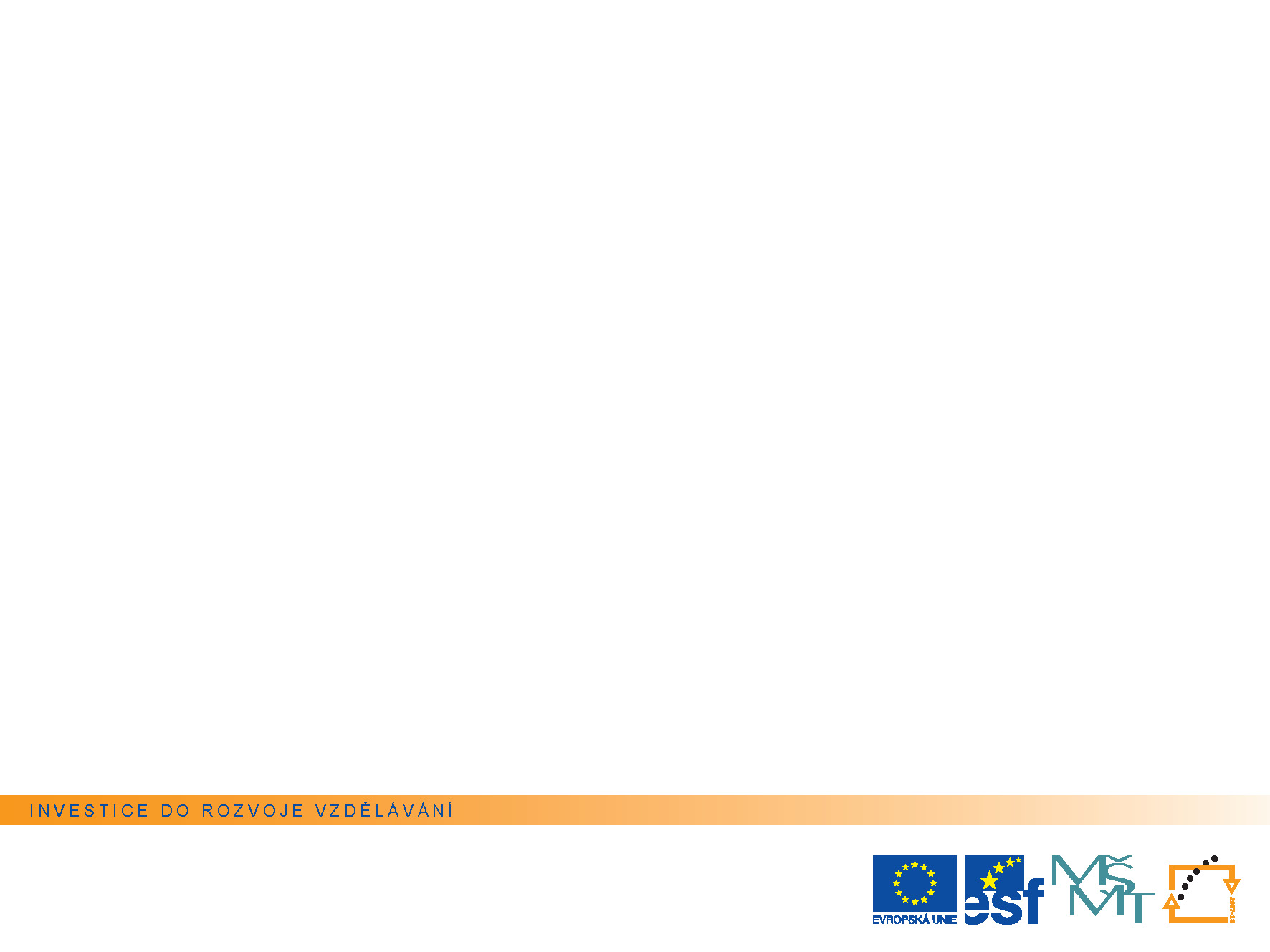 Průběh války – rok 1915
Západní fronta
Nejvýznamnější 
	bitvou byla bitva 
	u belgického Ypres.

Němci poprvé 
	použili otravný 
	plyn yperit 
	(na otravu zemřelo
 	5000 mužů).
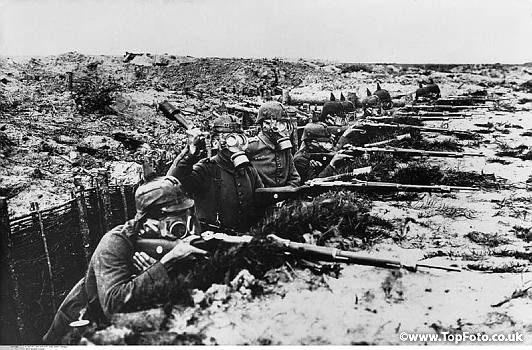 Tato prezentace je spolufinancována Evropským
sociálním fondem a státním rozpočtem České republiky.
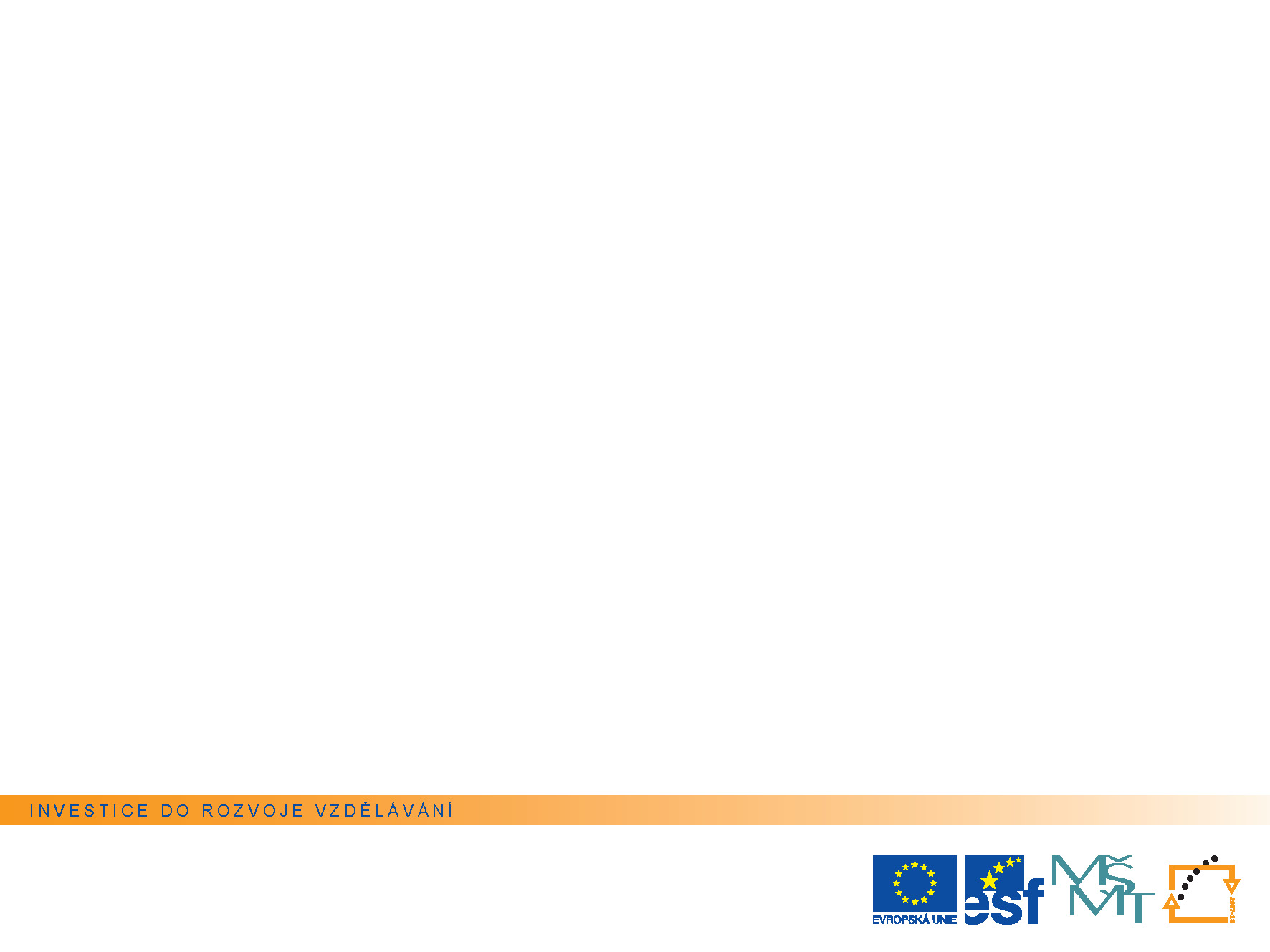 Průběh války – rok 1915
Východní fronta
Němci začali ofenzívu 
	v Karpatech.

Němci a Rakušané obsadili 
	západní Ukrajinu, Bukovinu,
 	část Běloruska a Litvu.
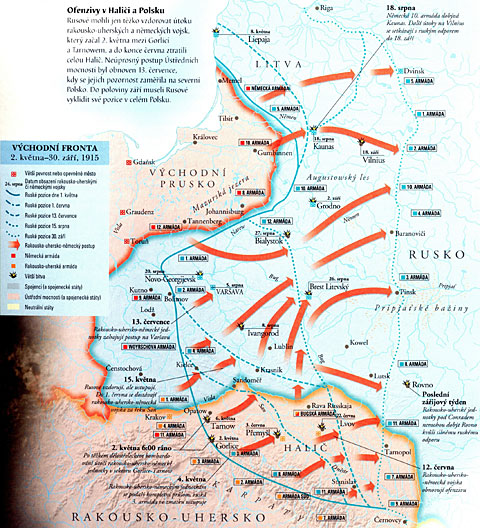 Tato prezentace je spolufinancována Evropským
sociálním fondem a státním rozpočtem České republiky.
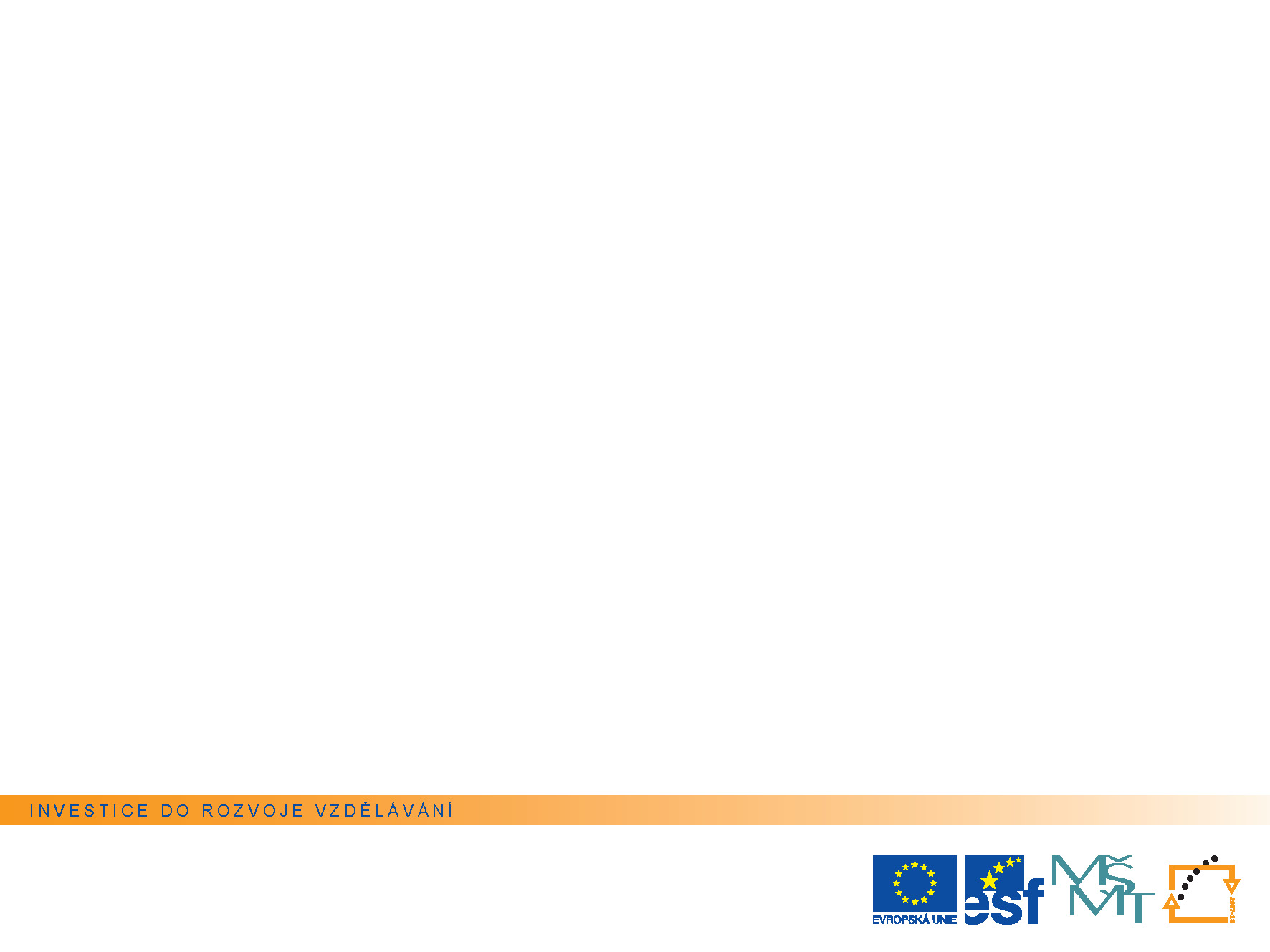 Průběh války – rok 1915
Jižní fronta
K ústředním mocnostem se přidalo Turecko a Bulharsko.

Bulhaři porazili Srby.
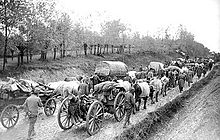 Tato prezentace je spolufinancována Evropským
sociálním fondem a státním rozpočtem České republiky.
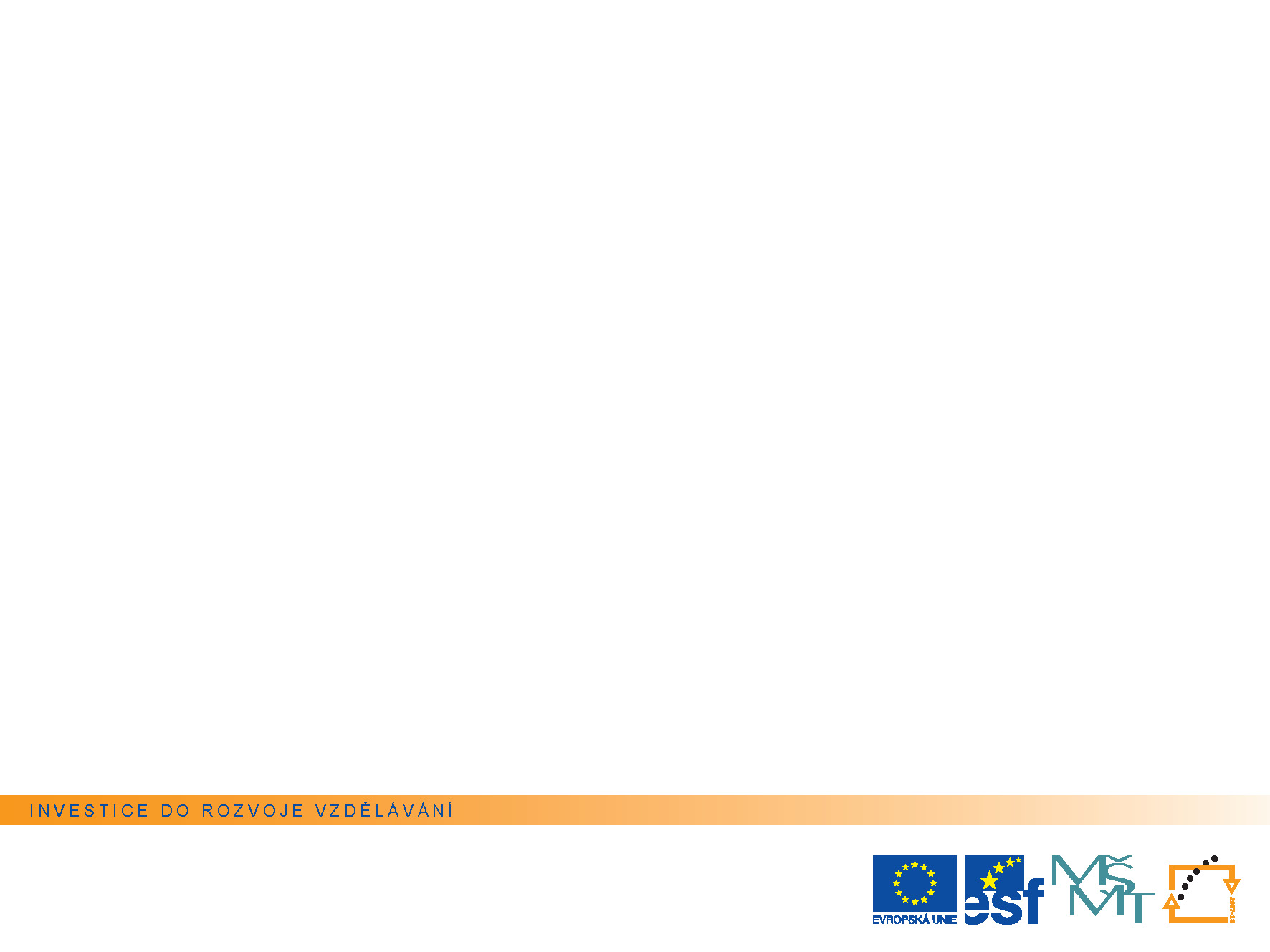 Průběh války – rok 1915
Italská fronta
23. května 1915 vstoupila do války Itálie na straně Dohody.
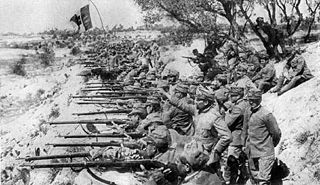 Tato prezentace je spolufinancována Evropským
sociálním fondem a státním rozpočtem České republiky.
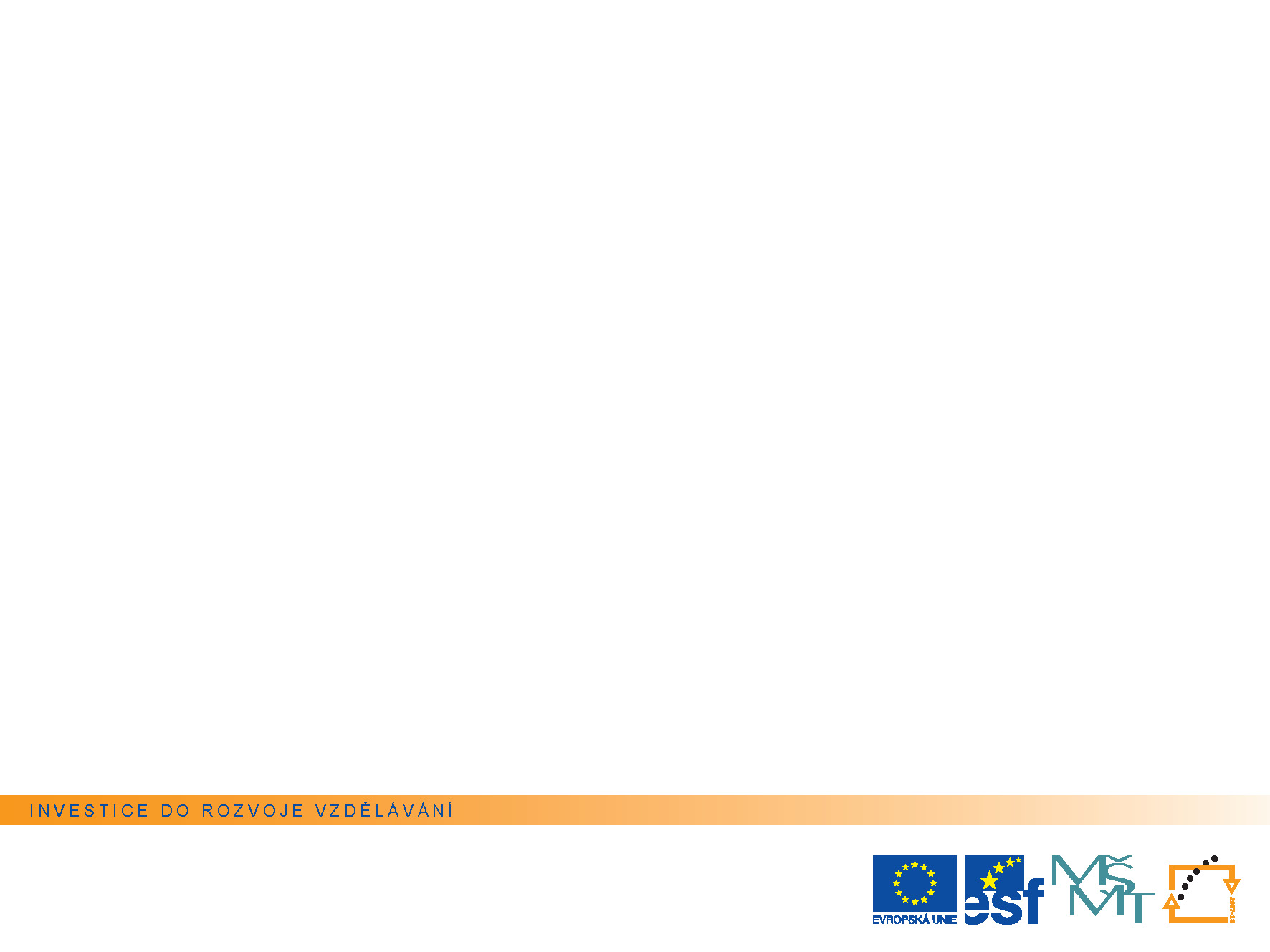 Průběh války – rok 1916
Západní fronta
Němci chtěli dobýt pevnost 
	Verdun (od února do prosince).


          
Této bitvě se říká „verdunský mlýnek na maso“ (zemřelo skoro milion vojáků).
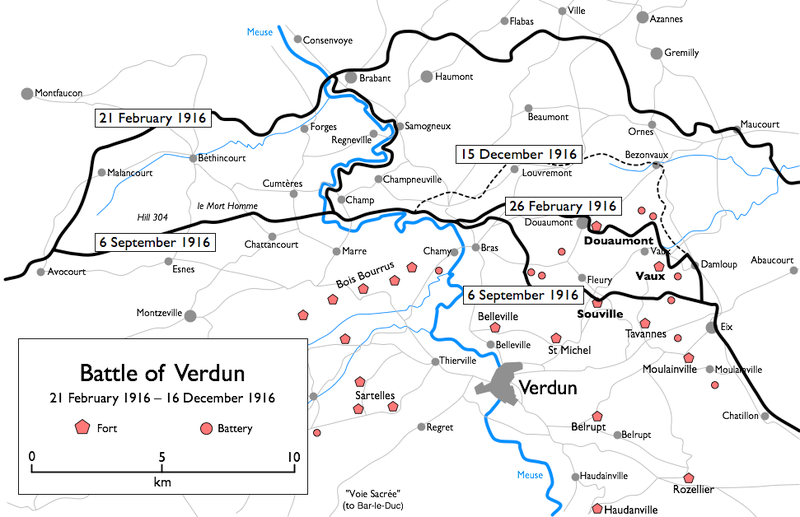 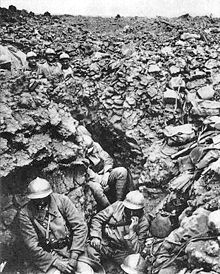 Tato prezentace je spolufinancována Evropským
sociálním fondem a státním rozpočtem České republiky.
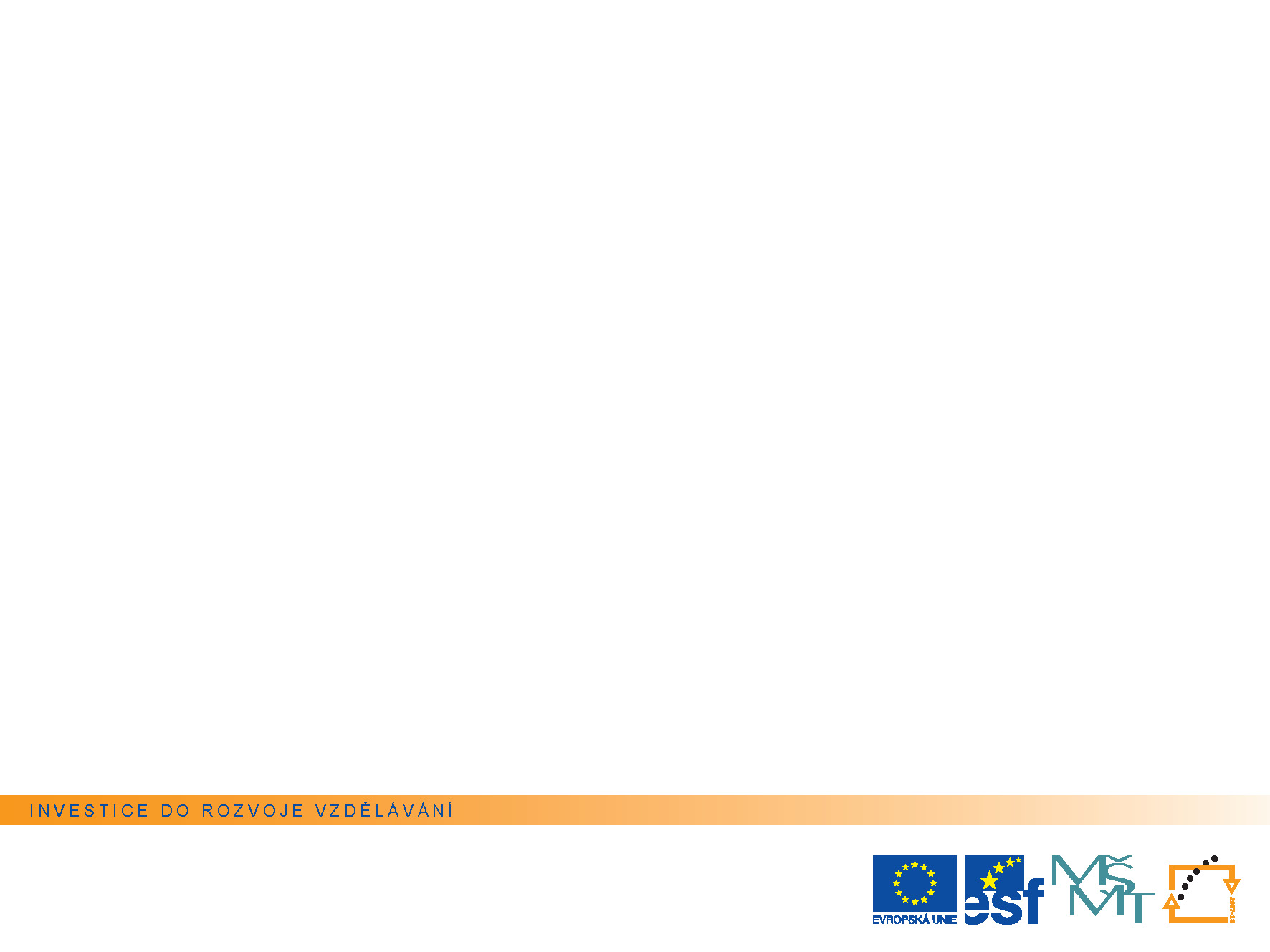 Průběh války – rok 1916
V červenci začala protiofenzíva spojenců na řece Sommě.
Britové poprvé použili 
	tanky.

Zemřelo 1 300 000 
	vojáků.

Obě bitvy neskončily 
	pro nikoho vítězně.
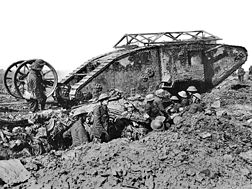 Tato prezentace je spolufinancována Evropským
sociálním fondem a státním rozpočtem České republiky.
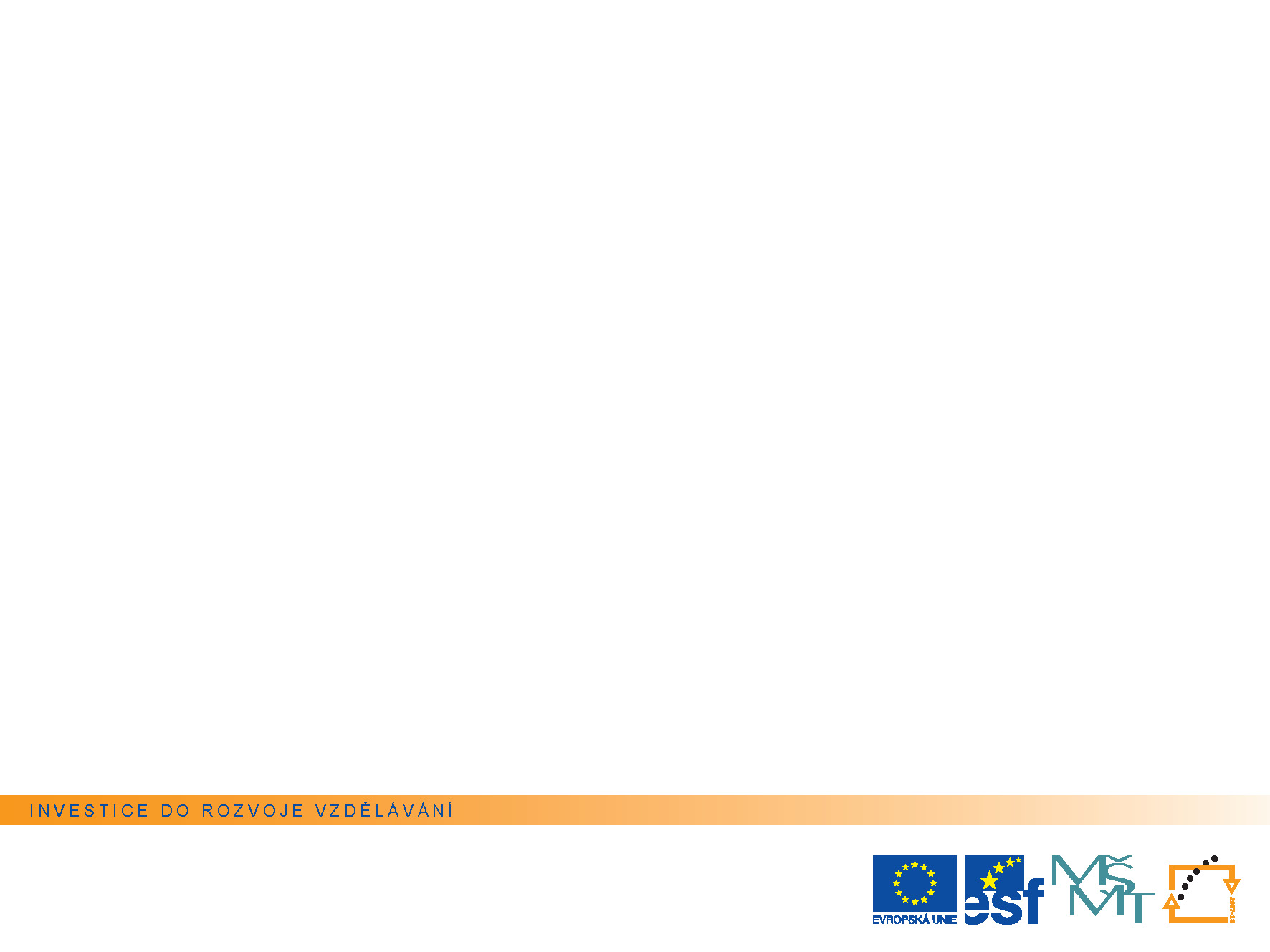 Průběh války – rok 1916
Východní fronta
V červnu začala Brusilovova 
	ofenzíva.

Němci museli stáhnout část 
	armády ze západní fronty.


K Dohodě se přidalo Rumunsko, ale bylo brzy poraženo.
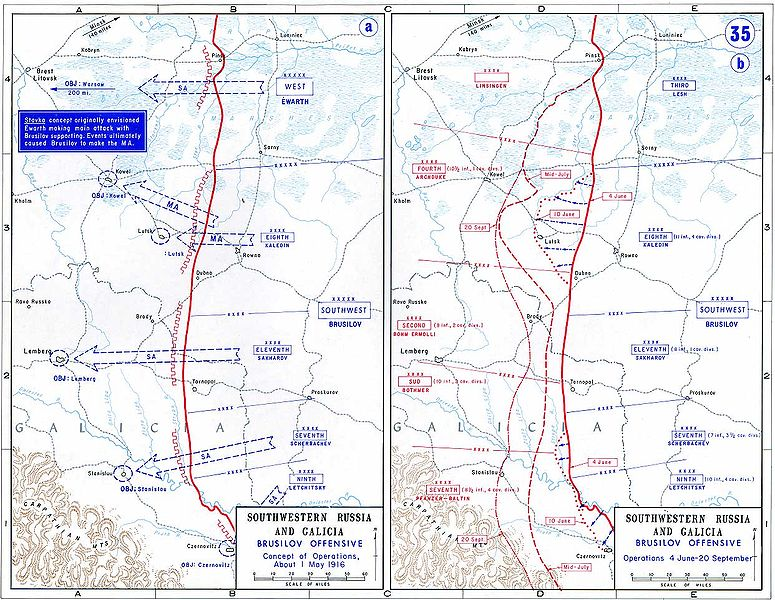 Tato prezentace je spolufinancována Evropským
sociálním fondem a státním rozpočtem České republiky.
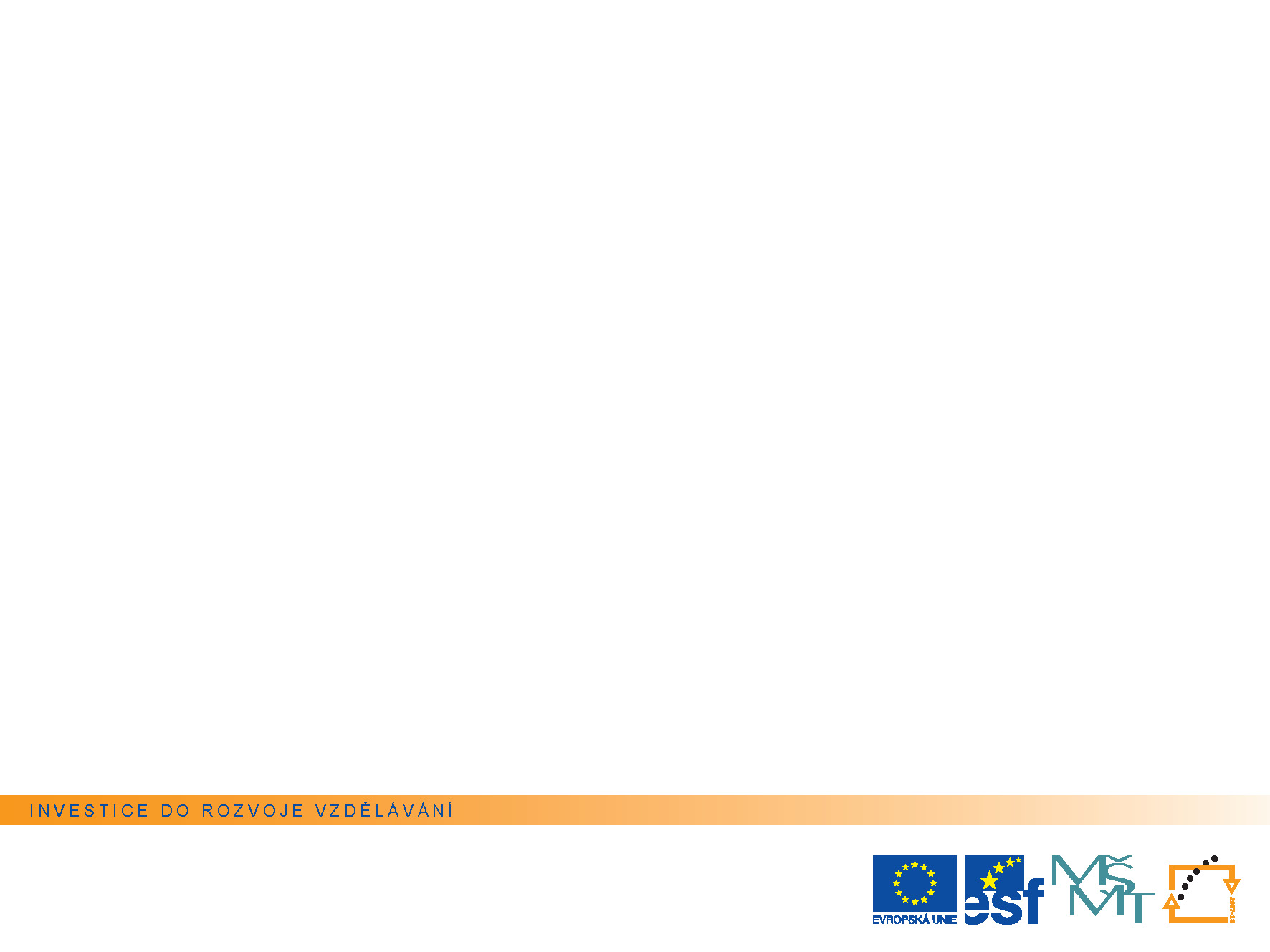 Průběh války – rok 1916
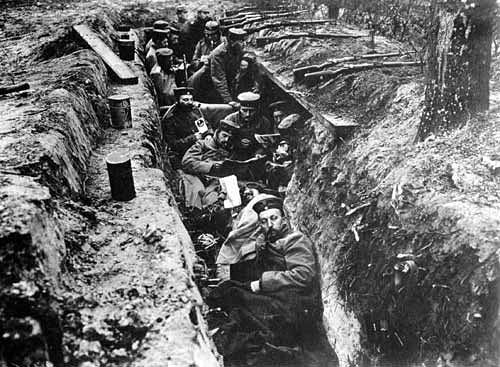 Situace na frontách
 	i v zázemí byla 
	velmi špatná.

Armády byly 
	špatně zásobovány.

Lidé trpěli hladem.
Tato prezentace je spolufinancována Evropským
sociálním fondem a státním rozpočtem České republiky.
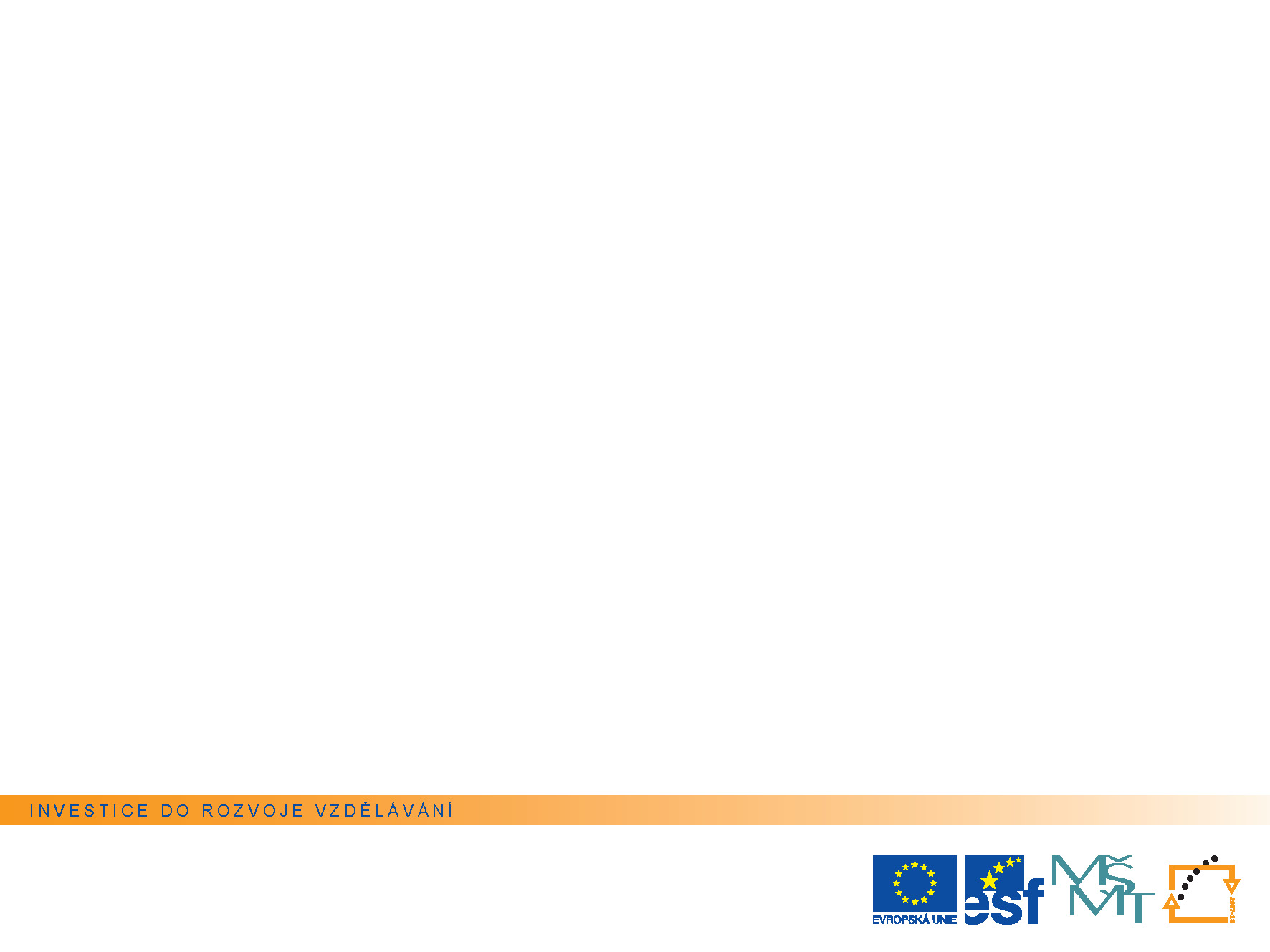 Průběh války – roky 1917 a 1918
Proběhly neúspěšné pokusy o mír.
Německo začalo ponorkovou válku, reakcí na to byl vstup USA do války (duben 1917).

Do války vstoupilo 
	Řecko – otevřena 
	balkánská fronta.
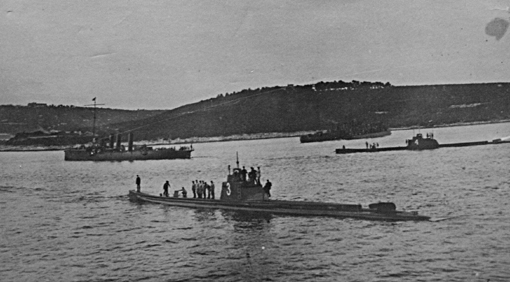 Tato prezentace je spolufinancována Evropským
sociálním fondem a státním rozpočtem České republiky.
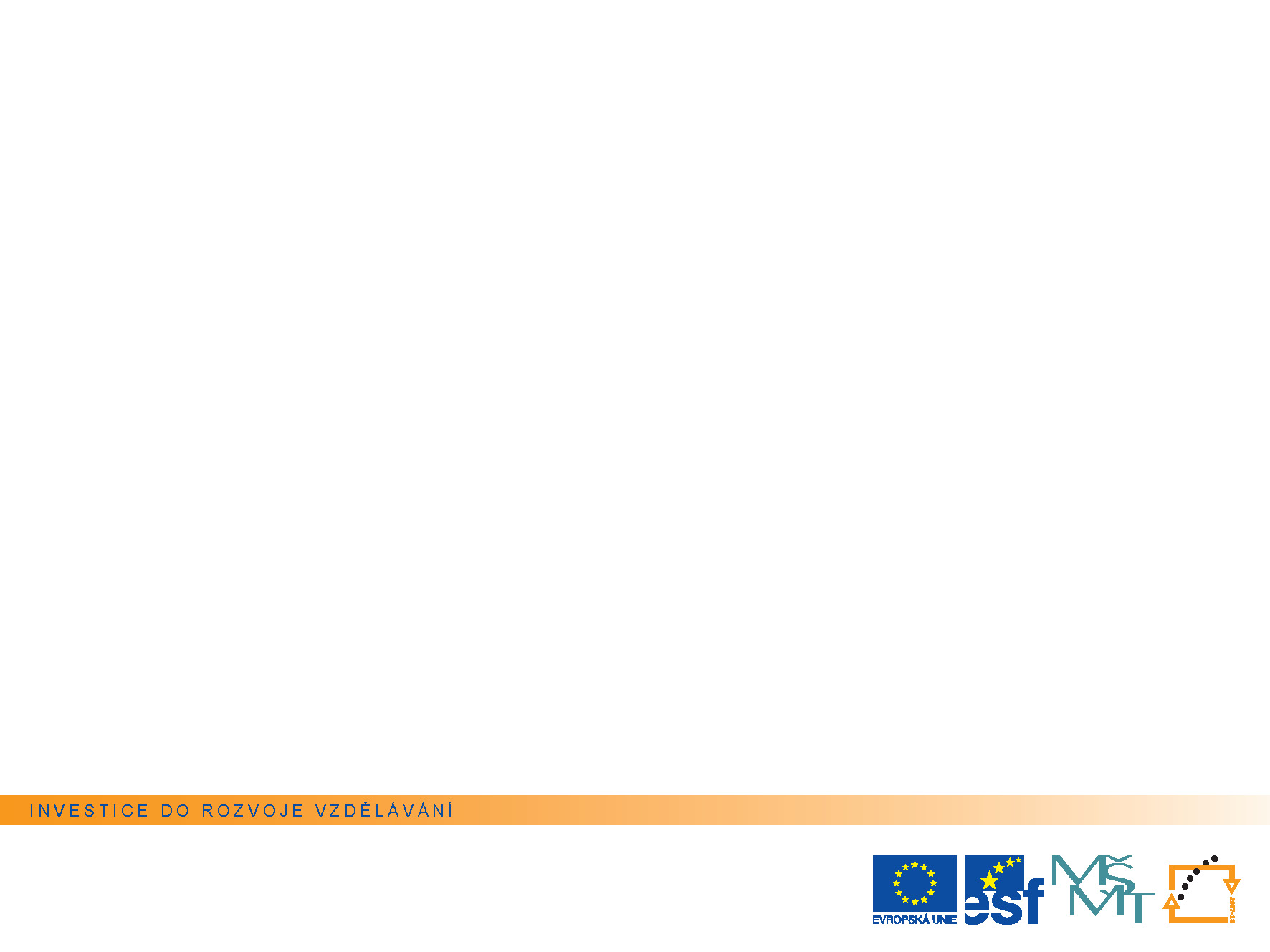 Průběh války – roky 1917 a 1918
V únoru proběhla v Rusku Únorová revoluce, byl svržen carismus.

7. listopadu proběhla 
	Říjnová revoluce, k moci 
	se dostali bolševici.

3. března 1918 byl 
	uzavřen Brest-litevský 
	mír (Rusko se vzdalo Finska, pobaltských států, Polska a Ukrajiny).
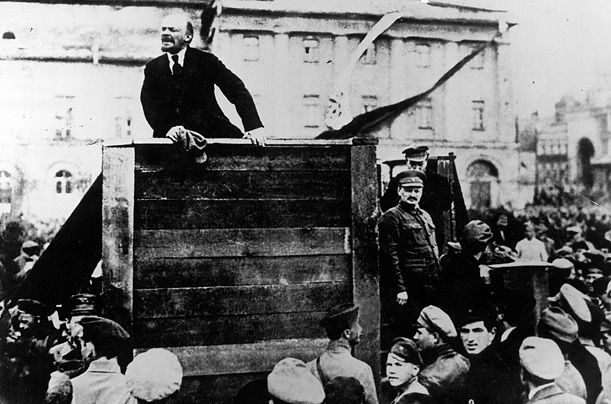 Tato prezentace je spolufinancována Evropským
sociálním fondem a státním rozpočtem České republiky.
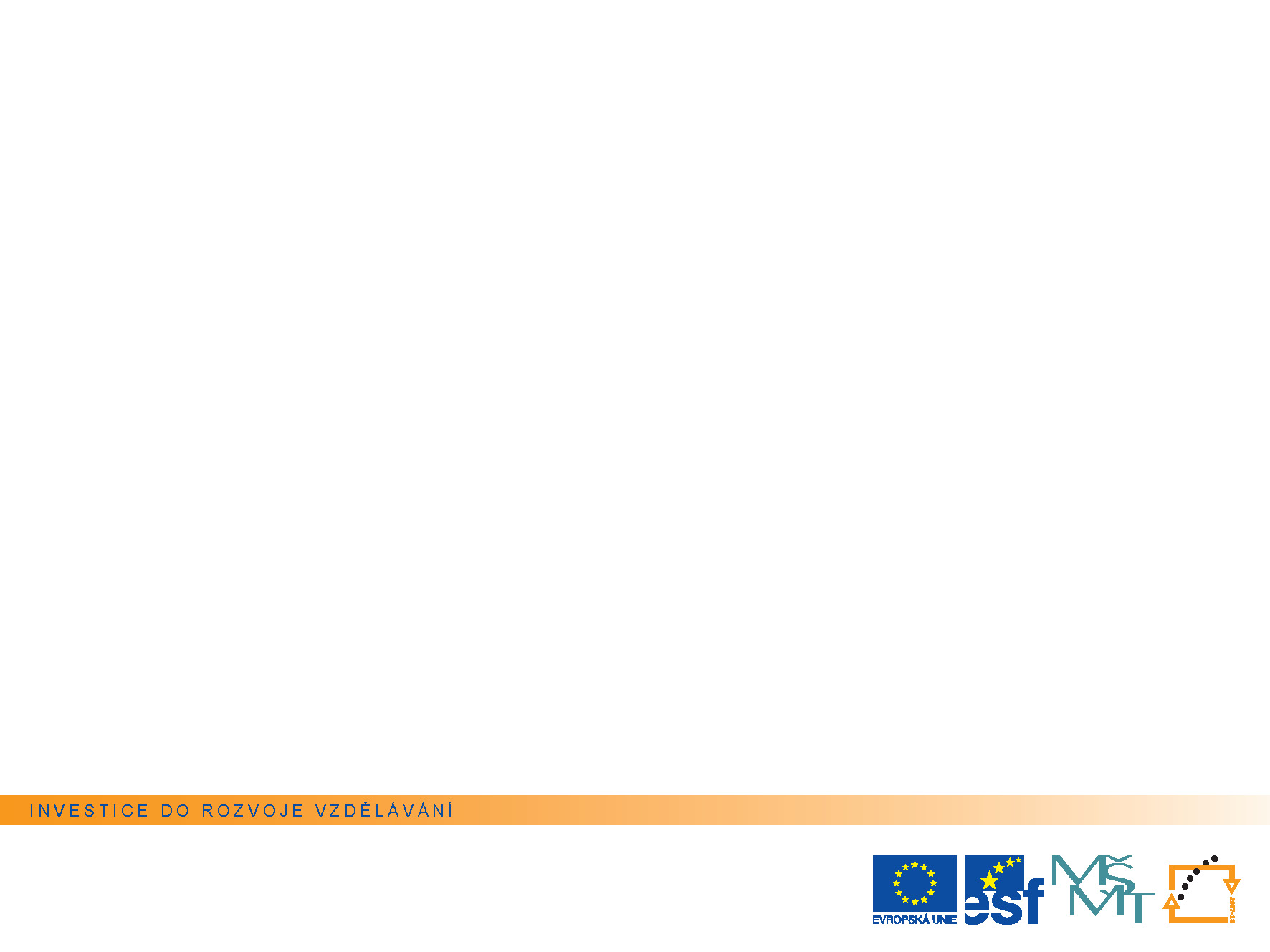 Průběh války – roky 1917 a 1918
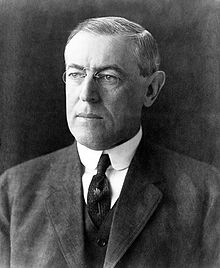 8. ledna 1918 vydal americký
	prezident Woodrow Wilson 	
	program poválečného uspořádání, 
	tzv. 14 bodů.



Němci začali ofenzívu, došlo k 2. bitvě na řece Marně.
Dohodová vojska začala útočit a Němce vytlačovat.
Tato prezentace je spolufinancována Evropským
sociálním fondem a státním rozpočtem České republiky.
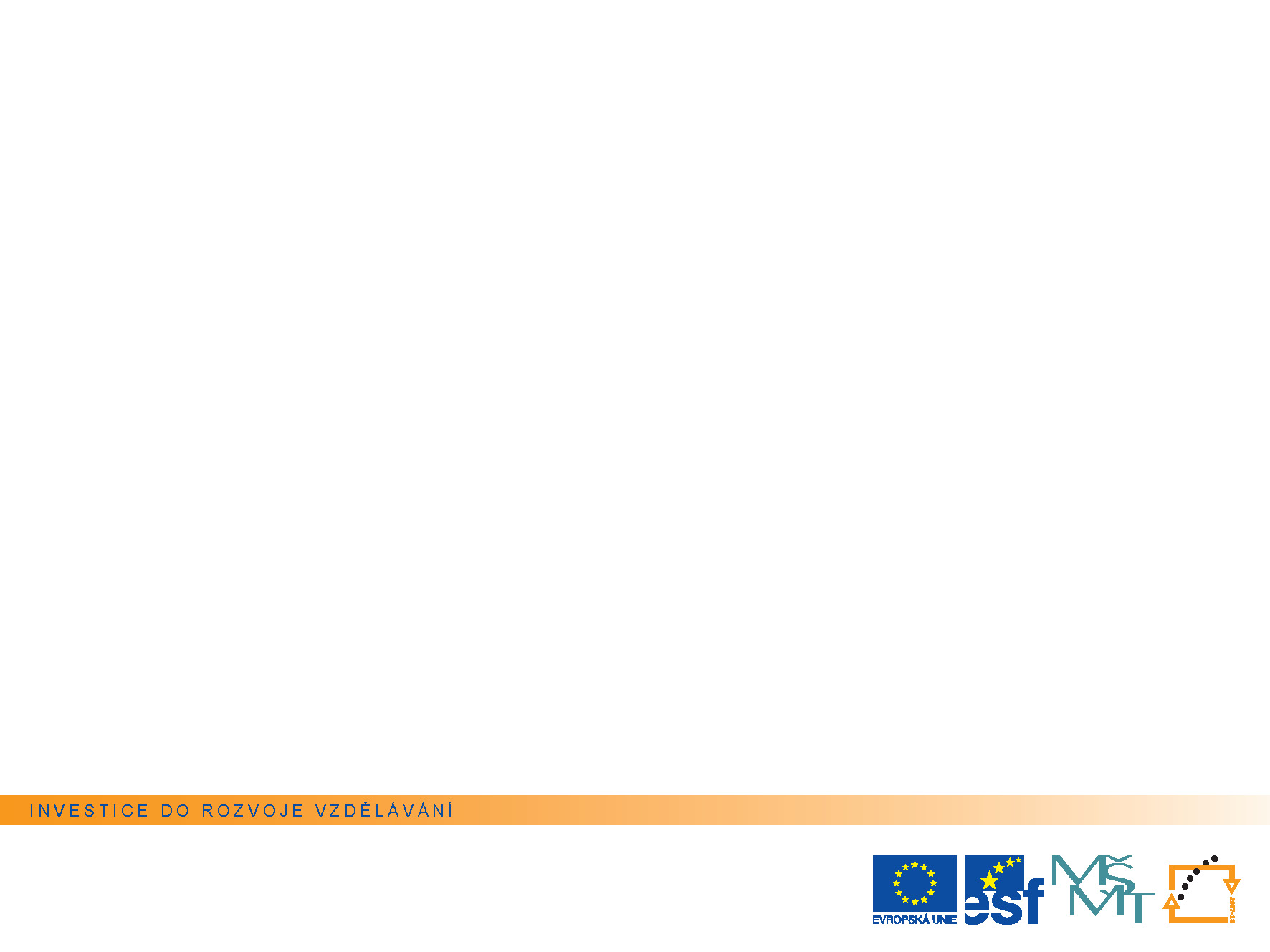 Konec 1. světové války
V září požádalo o mír Bulharsko, v říjnu Turecko.
3. 11. podepsalo mír 
	Rakousko-Uhersko.

11. 11. podepsalo Německo 
	mír v Compiègne.
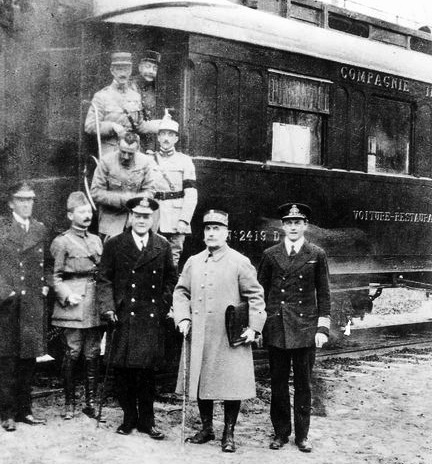 Tato prezentace je spolufinancována Evropským
sociálním fondem a státním rozpočtem České republiky.
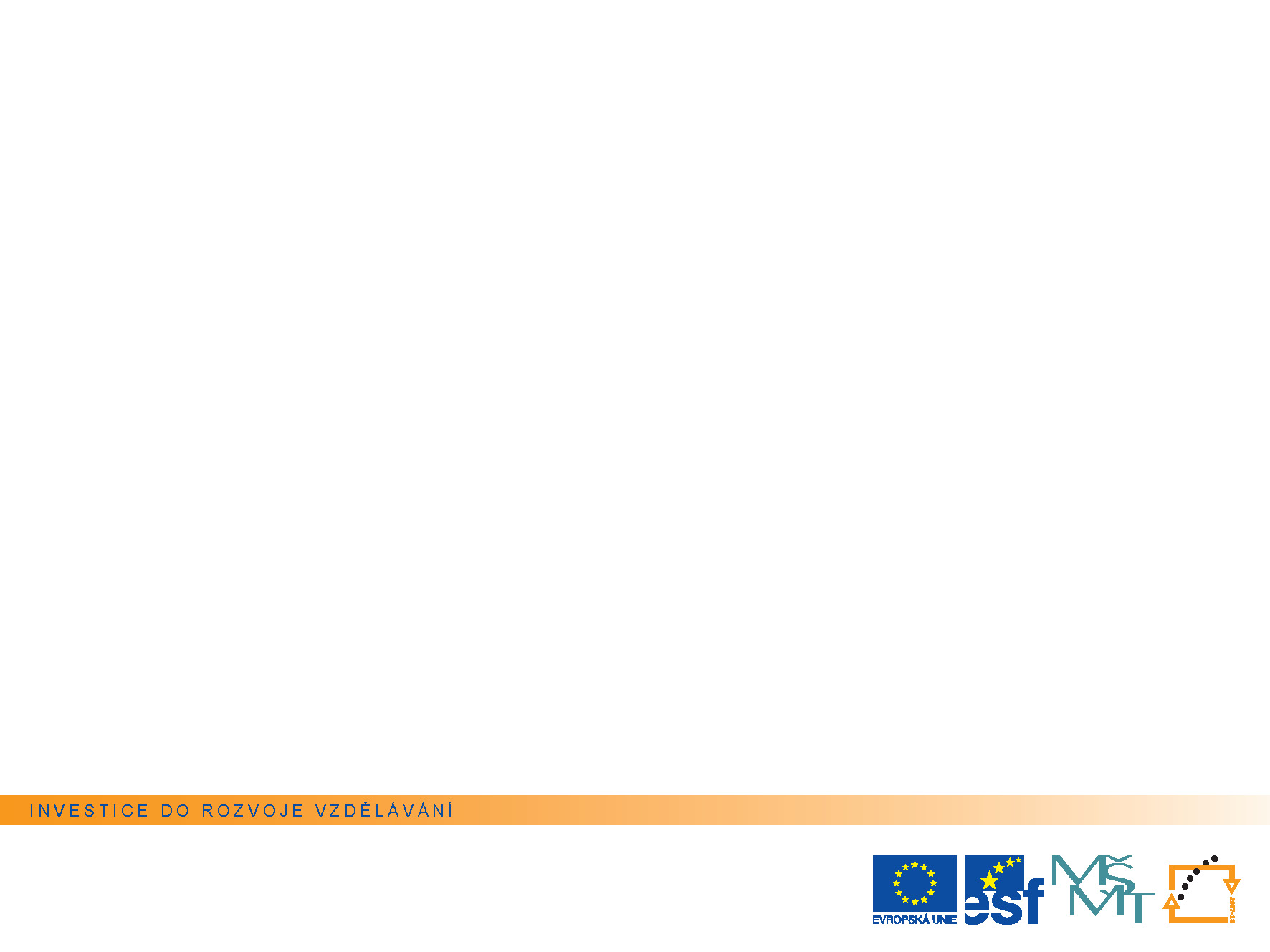 Důsledky 1. světové války
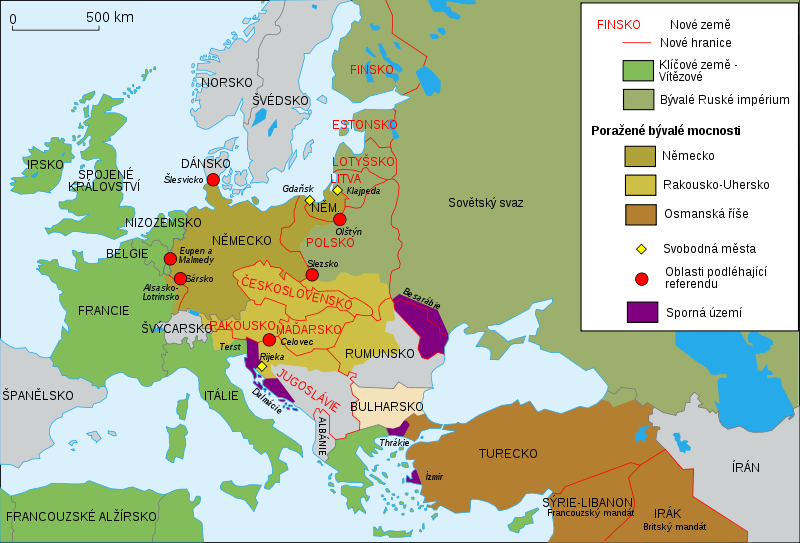 Zahynulo 10 milionů lidí.
Bylo zraněno 20 milionů lidí.
Zanikly 4 monarchie – ruská, 
	habsburská, německá a turecká.

Z Rakouska-Uherska vzniklo 
	5 nových států - Československo,
	Polsko, Rakousko, Maďarsko, 
	Království Srbů, Chorvatů a Slovinců – pozdější Jugoslávie.

Zbývající území získala Itálie a Rumunsko.
Tato prezentace je spolufinancována Evropským
sociálním fondem a státním rozpočtem České republiky.
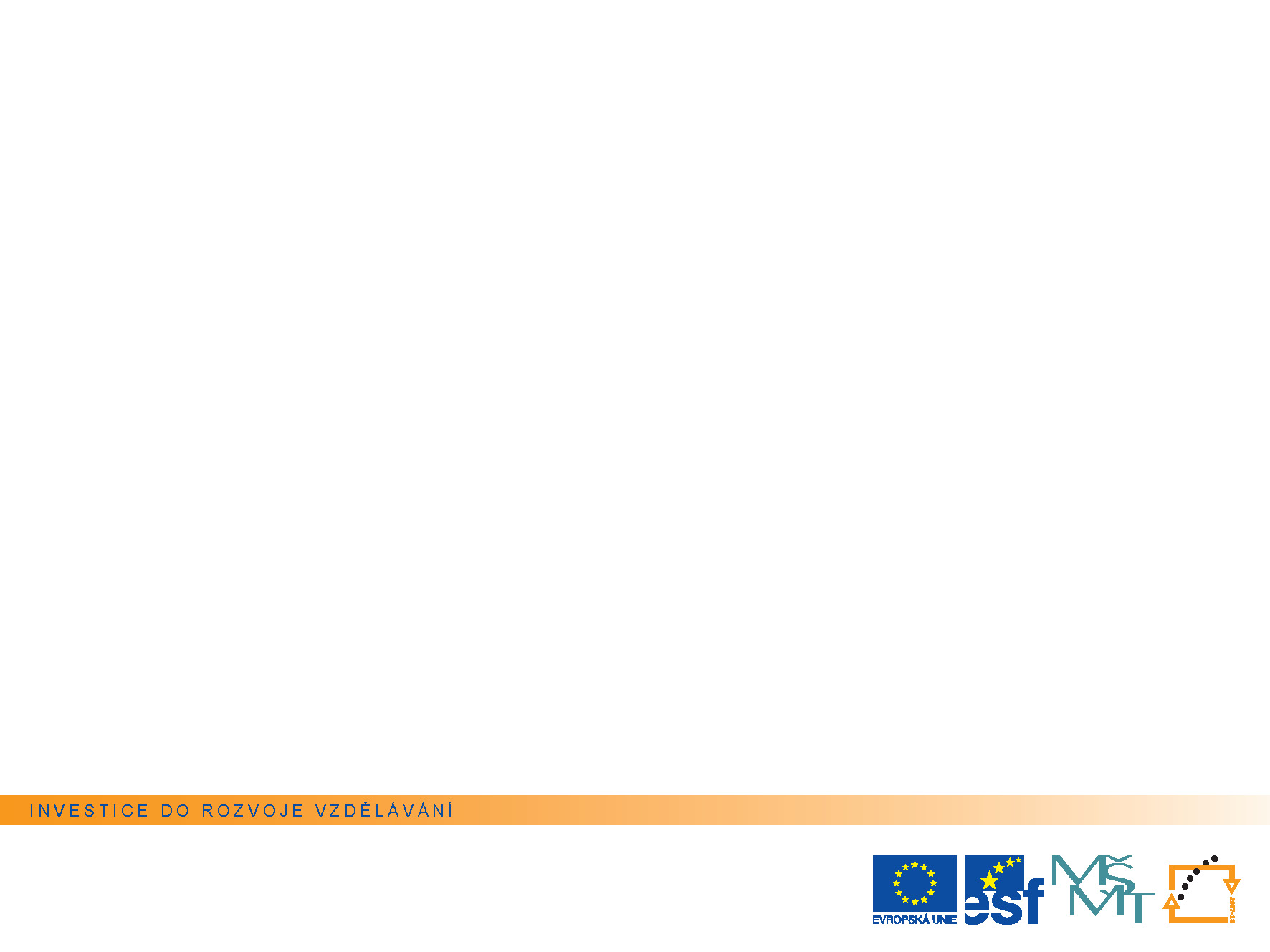 Poválečné uspořádání světa
Mírová konference probíhala ve Versailles 
	(18. 1. 1919 – 21. 1. 1920).

Největší vliv měly
 	tyto státy: Francie,
 	Velká Británie, 
	USA, Itálie a 
	Japonsko.
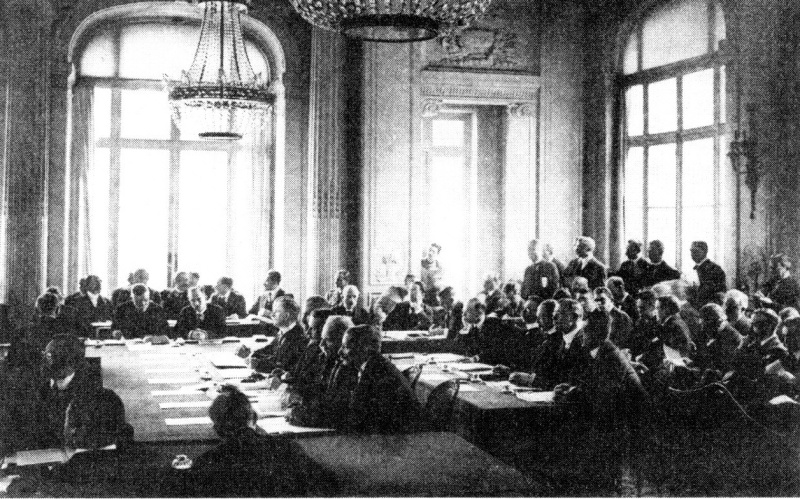 Tato prezentace je spolufinancována Evropským
sociálním fondem a státním rozpočtem České republiky.
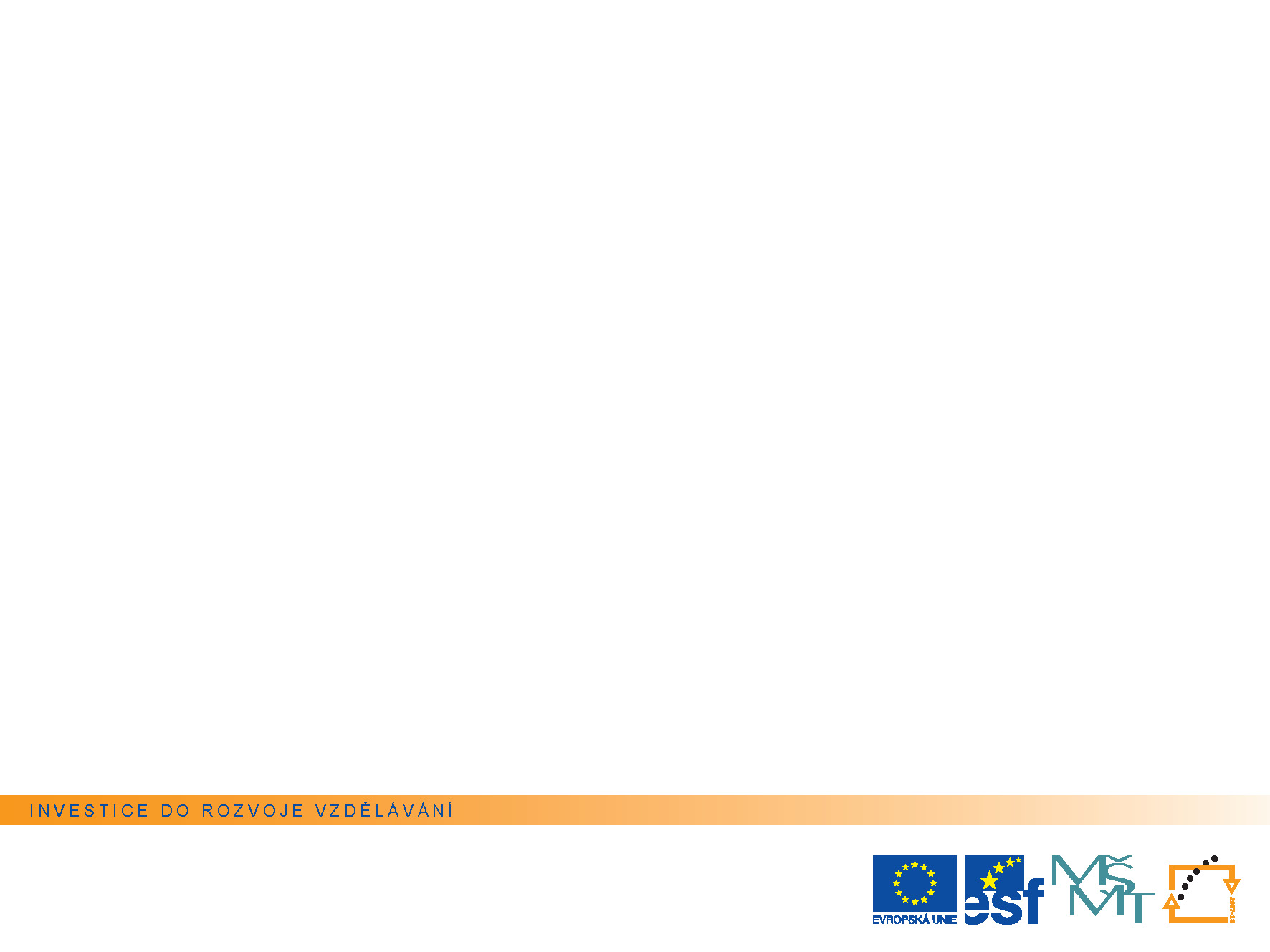 Poválečné uspořádání světa
Mír s Německem byl podepsán ve Versailles 28. 6. 1919. 
Postih Německa - ztráta třetiny území + všechny kolonie,
			 - mezi Francií a Německem 50 km široké demilitarizované pásmo v Porýní,
			- německá armáda omezena 
	jen na 100 000 mužů, zrušena 
	všeobecná branná povinnost,

			- velké reparace = náhrady
	 válečných škod.
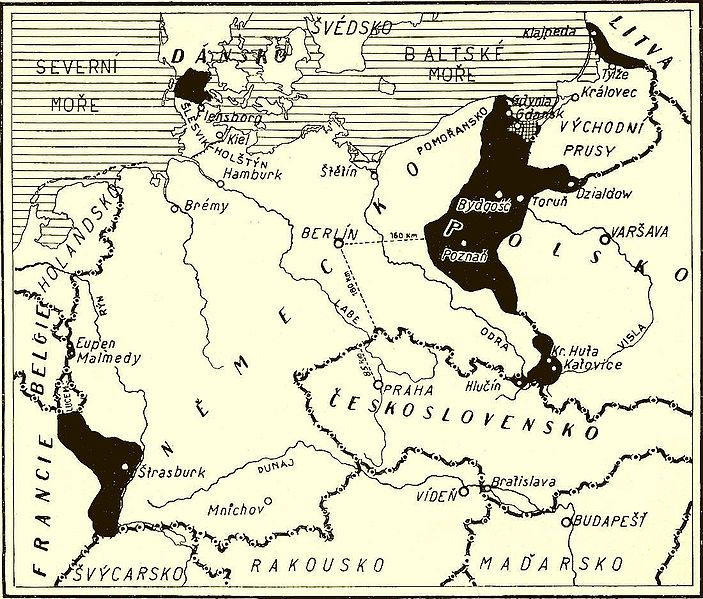 Tato prezentace je spolufinancována Evropským
sociálním fondem a státním rozpočtem České republiky.
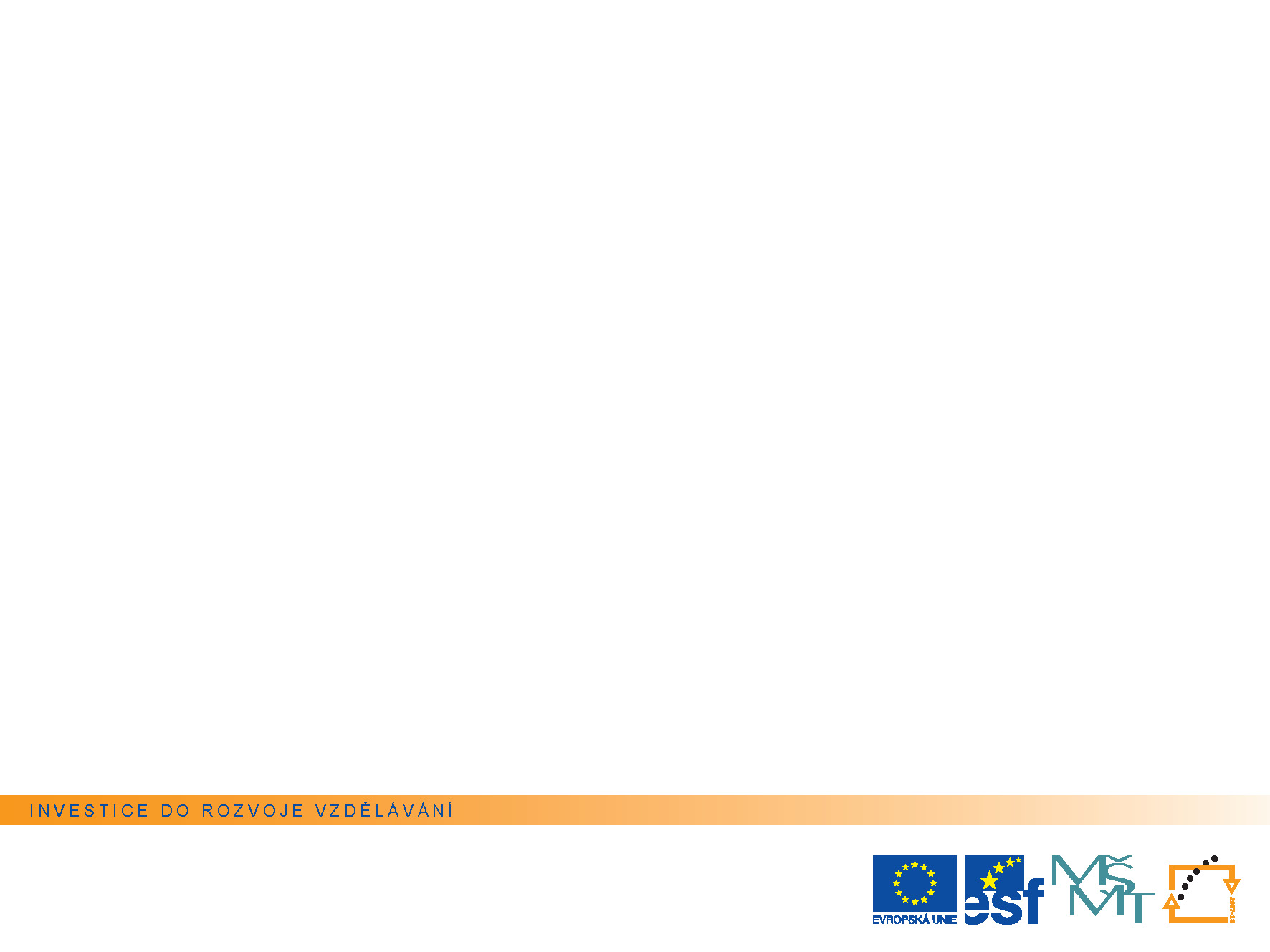 Poválečné uspořádání světa
Mír s Rakouskem 
	10. září 1919 v Saint-Germain.

Mír s Bulharskem 
	27. listopadu 1919 v Neuilly.

Mír s Maďarskem 
	4. června 1920 v Trianonu. 

Mír s Tureckem 
	10. srpna 1920 v Sérves 
	u Paříže.
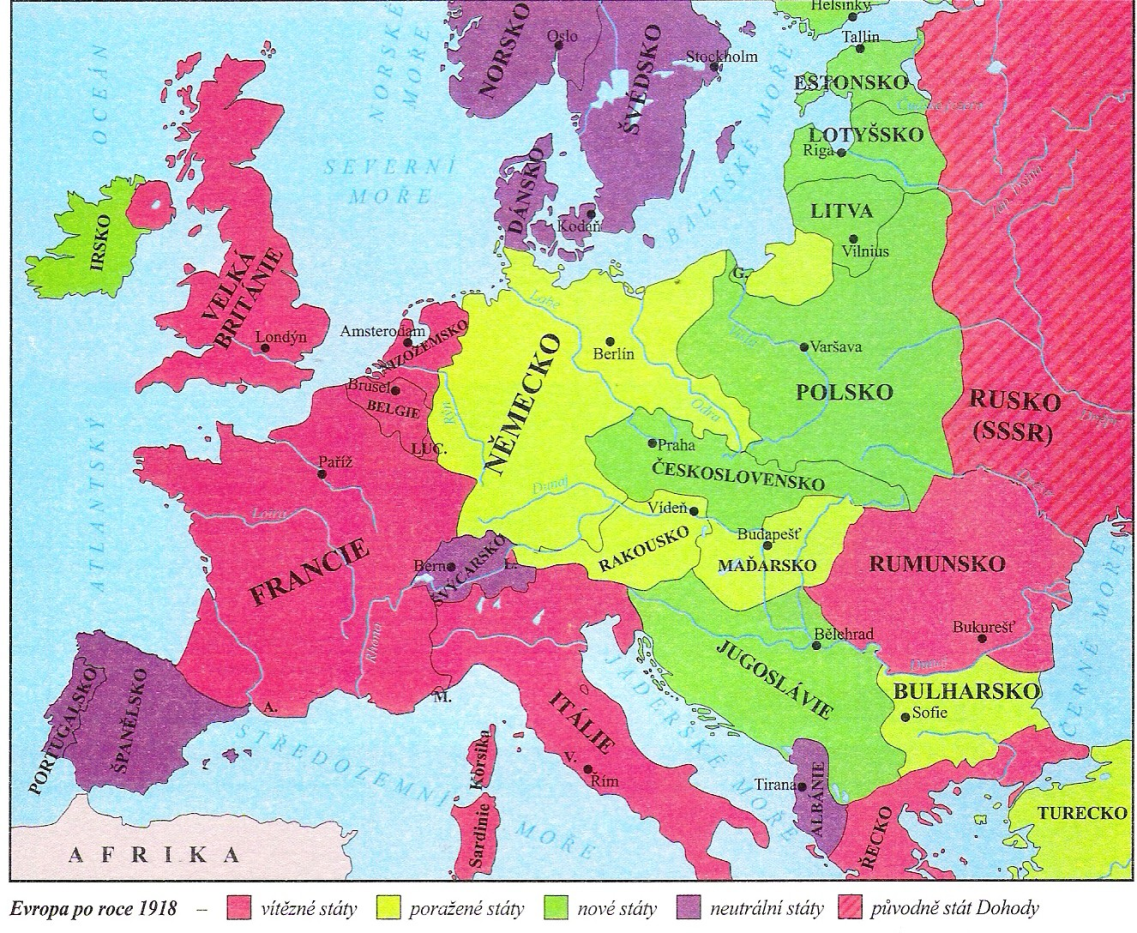 Tato prezentace je spolufinancována Evropským
sociálním fondem a státním rozpočtem České republiky.
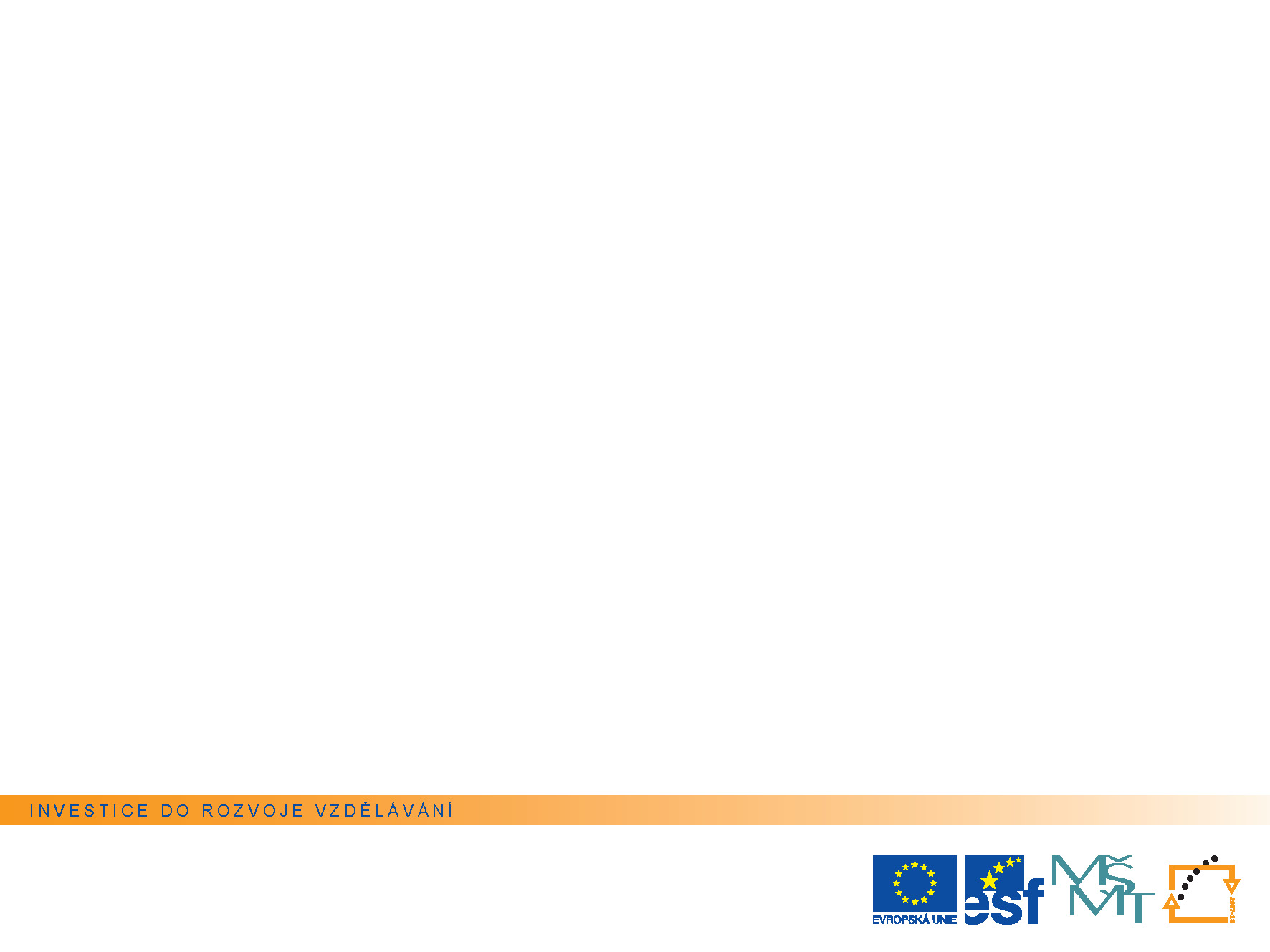 Poválečné uspořádání světa
V roce 1920 vznikla Společnost národů - světová mezinárodní organizace států.
Sídlo bylo v Ženevě.

Cílem společnosti 
	bylo zajistit mír a 
	spolupráci národů 
	a řešení sporů 
	jednáním.
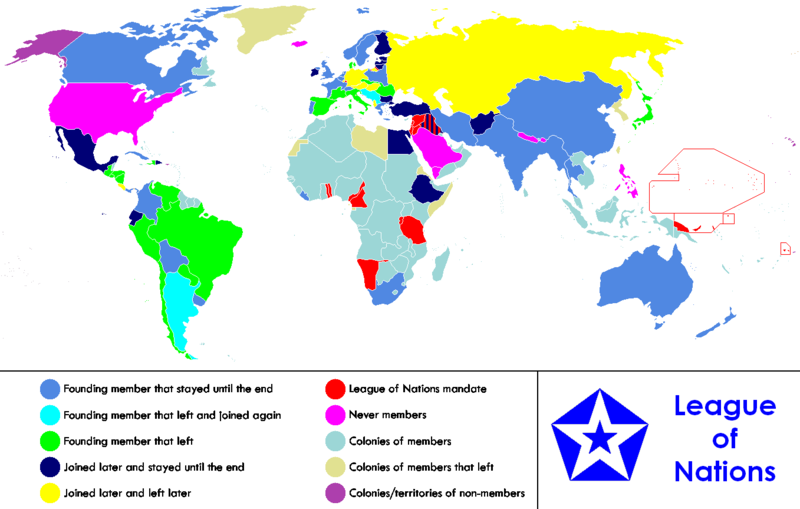 Tato prezentace je spolufinancována Evropským
sociálním fondem a státním rozpočtem České republiky.
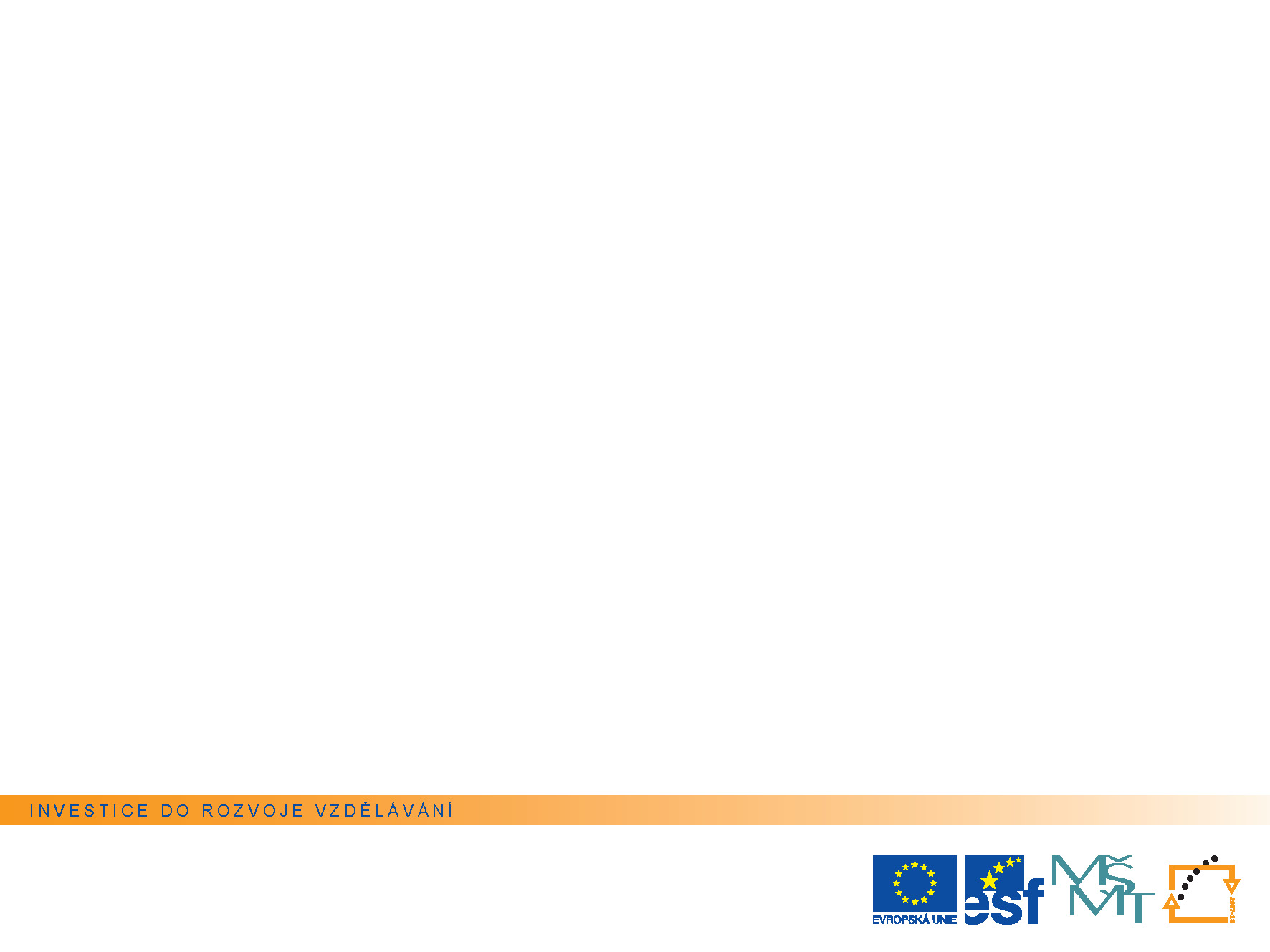 Poválečné uspořádání světa
Konference ve Washingtonu (12. 11. 1921 – 6. 2. 1922)
Jednalo se tam o uspořádání situace v Tichomoří a na Dálném východě.
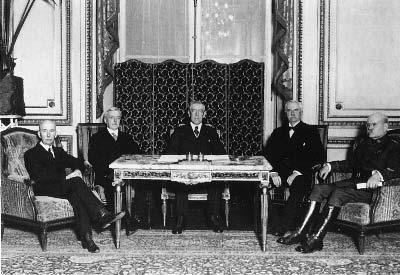 Tato prezentace je spolufinancována Evropským
sociálním fondem a státním rozpočtem České republiky.
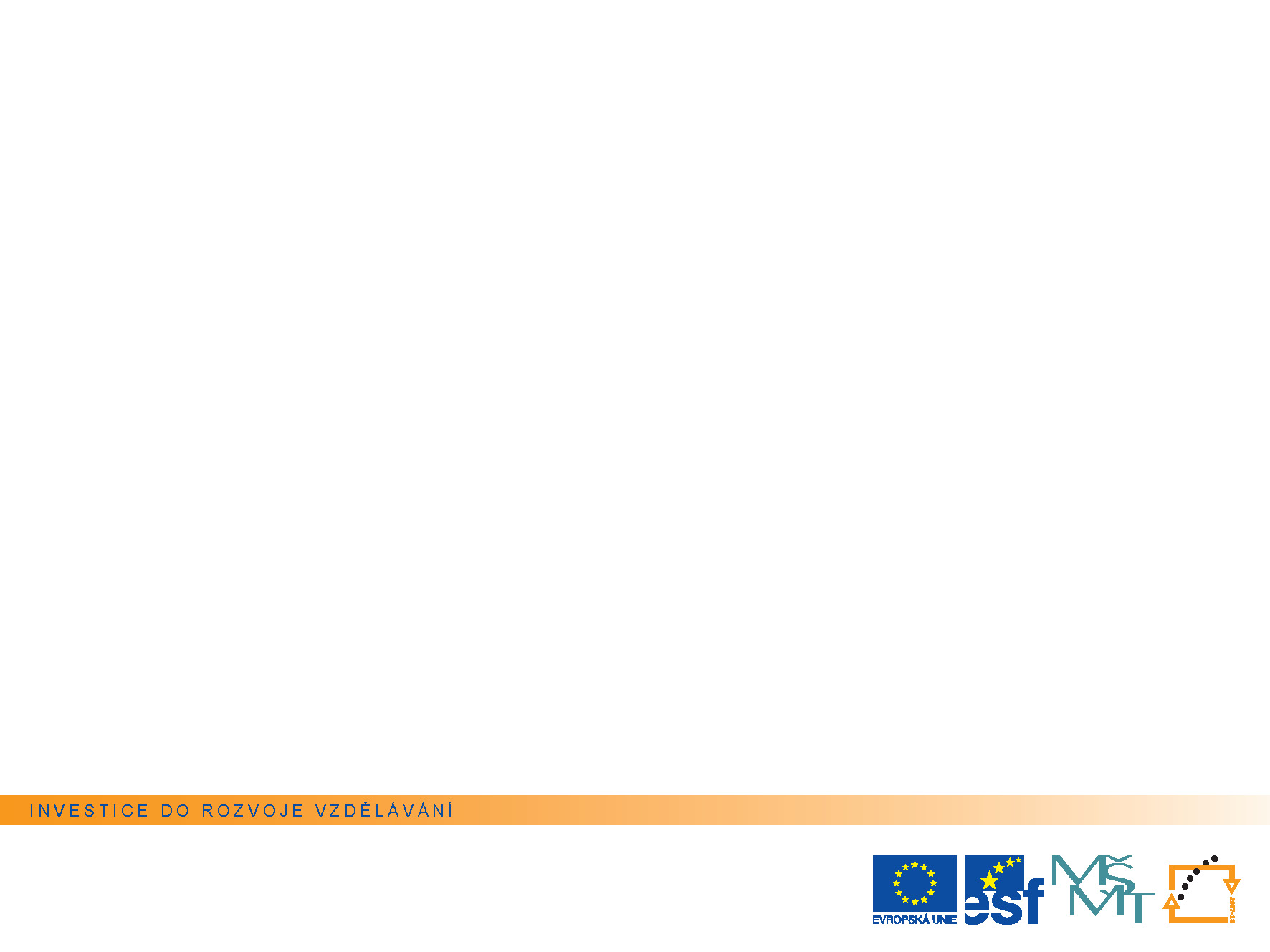 Zdroje informací
Kohoutková, H., Komsová, M.: Dějepis na dlani. 2. vyd. Olomouc: Rubico, 2007. s. 256.                   ISBN 80-7346-065-3
Sochrová, M.: Dějepis II. v kostce. 2. vyd. Havlíčkův Brod: Fragment, 2002. s. 160.                 ISBN 80-7200-339-9
Bělina, P., Havel, P., Kučera, J., P., Láník, J., Míšková, A., Pilát, V.: Dějiny evropské civilizace II. 4. vyd. Praha: Paseka, 2002. s. 328. ISBN 80-7185-473-5

Elektronické odkazy:
Wikipedie, otevřená encyklopedie – http://cs.wikipedia.org/
	Historie lidstva - http://www.ucebnice-dejepisu.ic.cz
Dějepis.com - http://www.dejepis.com
Moderní dějiny - http://www.moderni-dejiny.cz
Obrázková část – http://www.google.cz/
Tato prezentace je spolufinancována Evropským
sociálním fondem a státním rozpočtem České republiky.